الفصل
٧
الإحصاء والاحتمال
تهيئة 
الفصل السابع:الإحصاء والاحتمال
صفحة ١٢
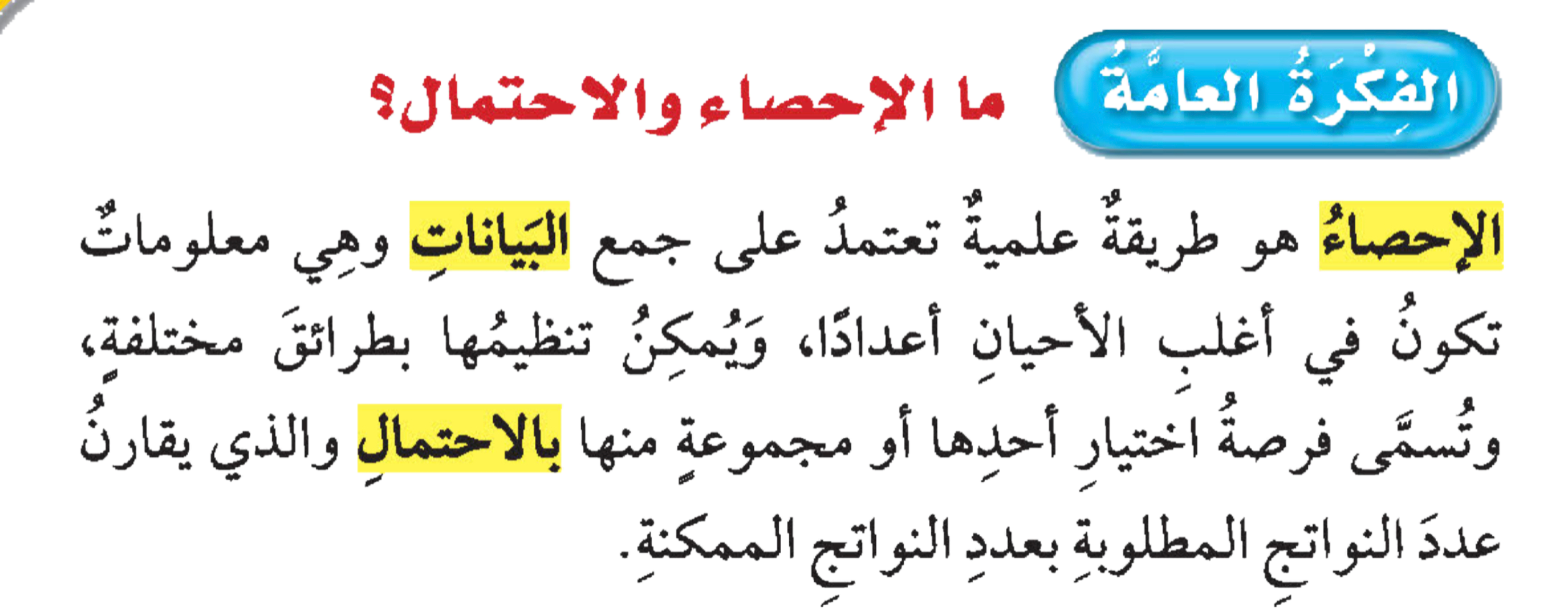 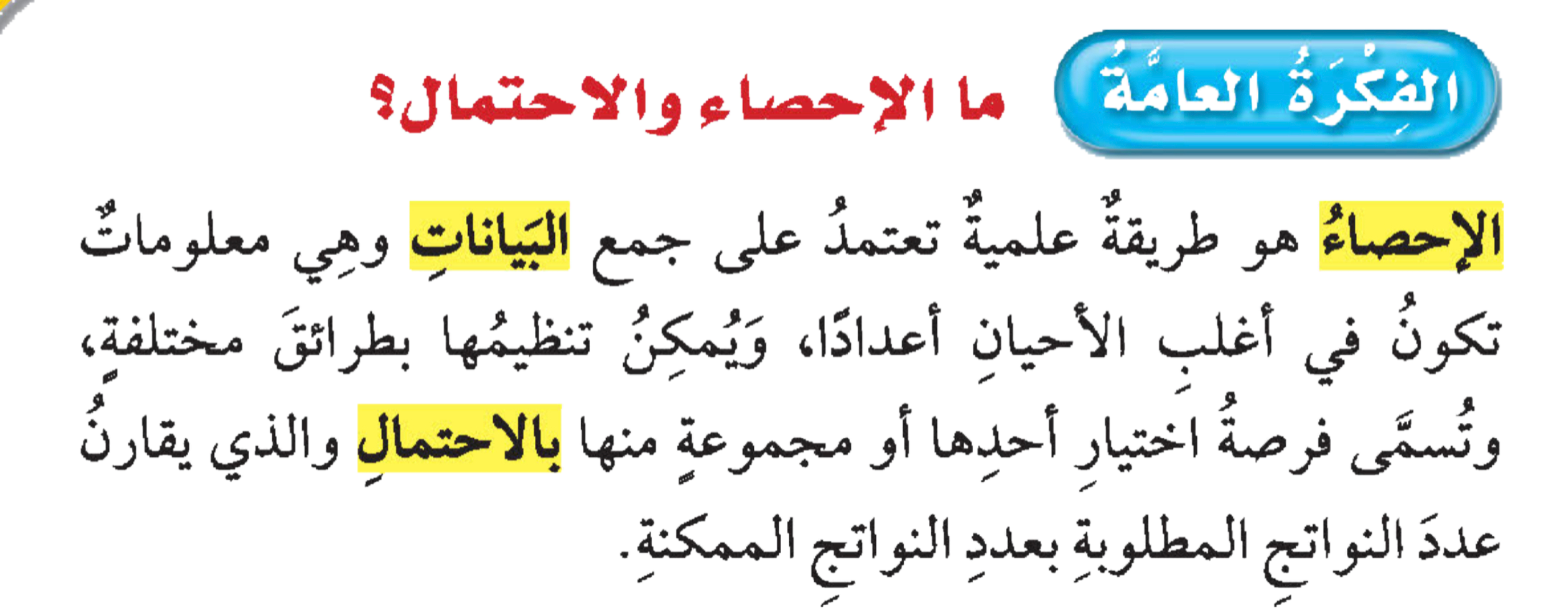 الإحصاء هو طريقة علمية تعتمد على جمع البيانات وهي معلومات تكون في أغلب الأحيان أعدادا ، ويمكن تنظيمها بطرائق مختلفة ، وتسمى فرصة اختيار أحدها أو مجموعة منها بالاحتمال والذي يقارن عدد النواتج المطلوبة بعدد النواتج الممكنة .
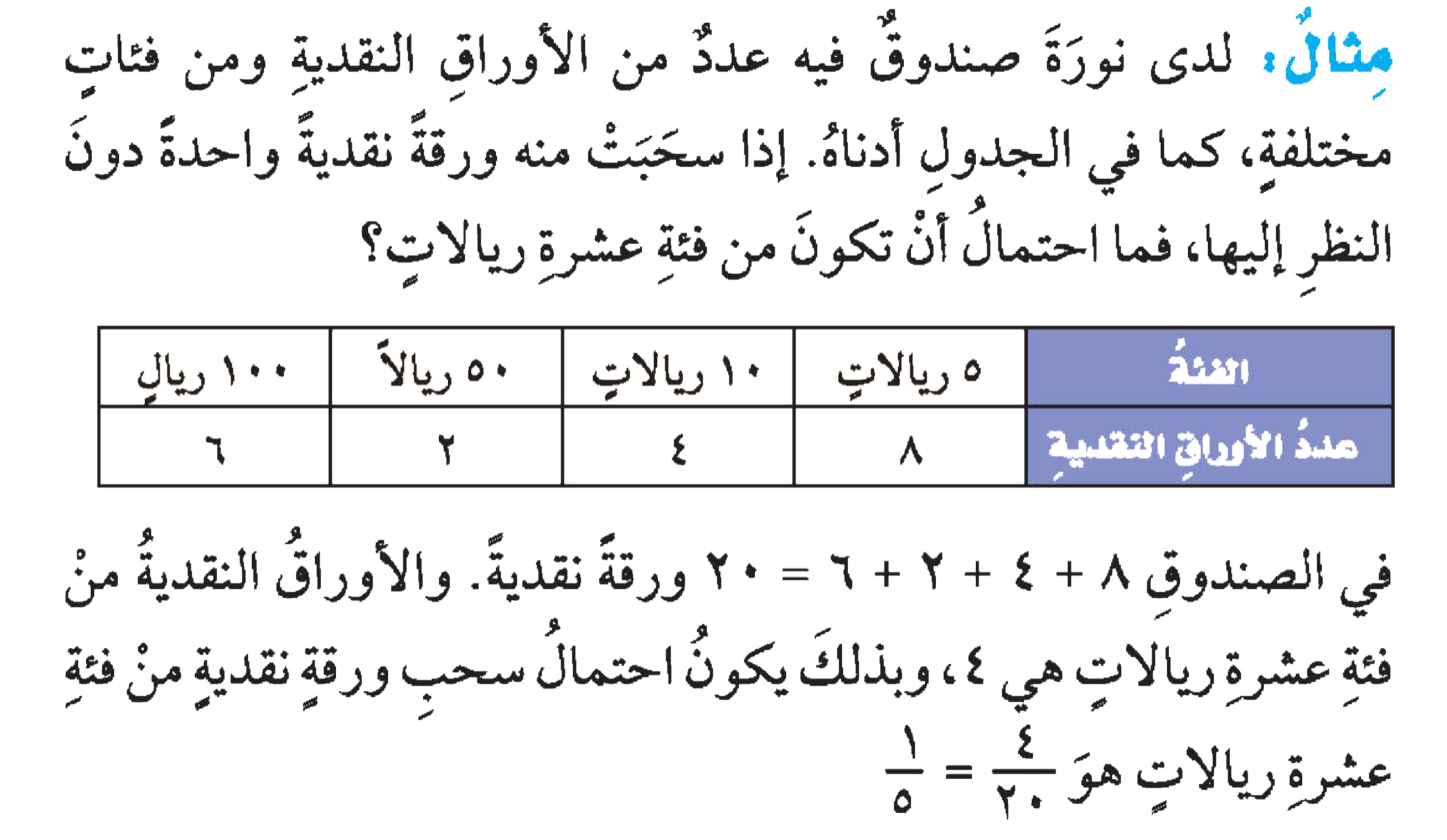 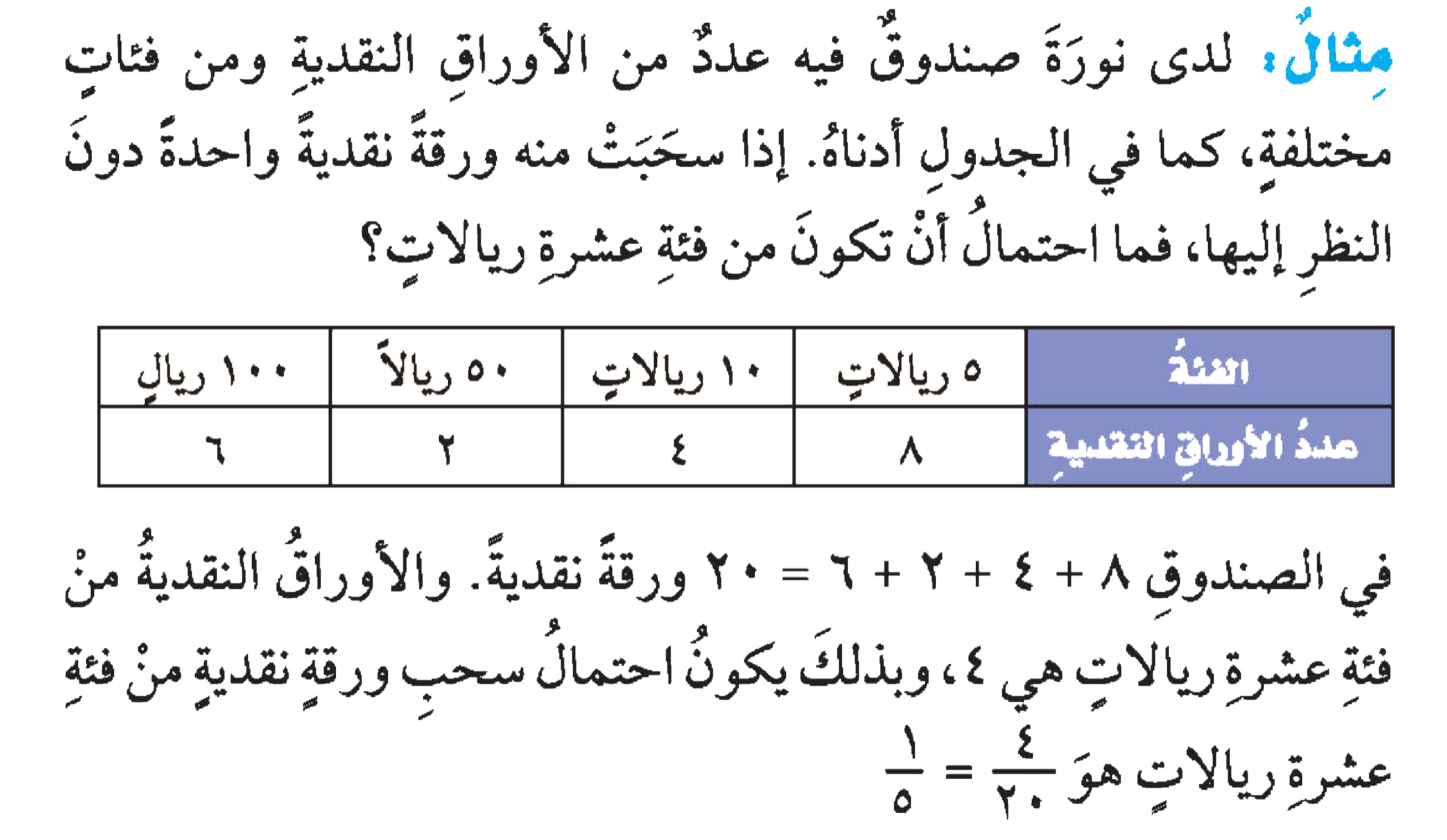 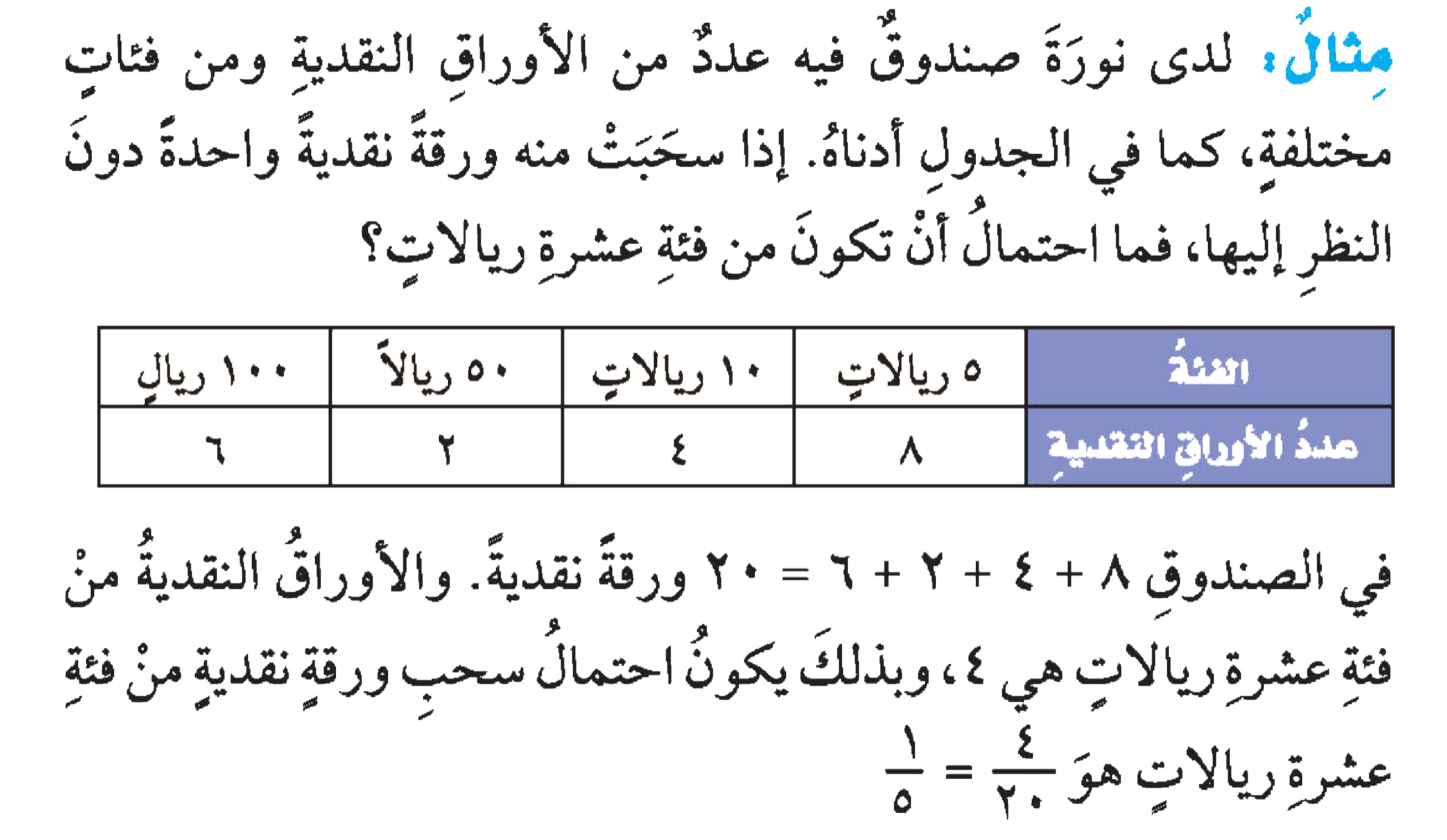 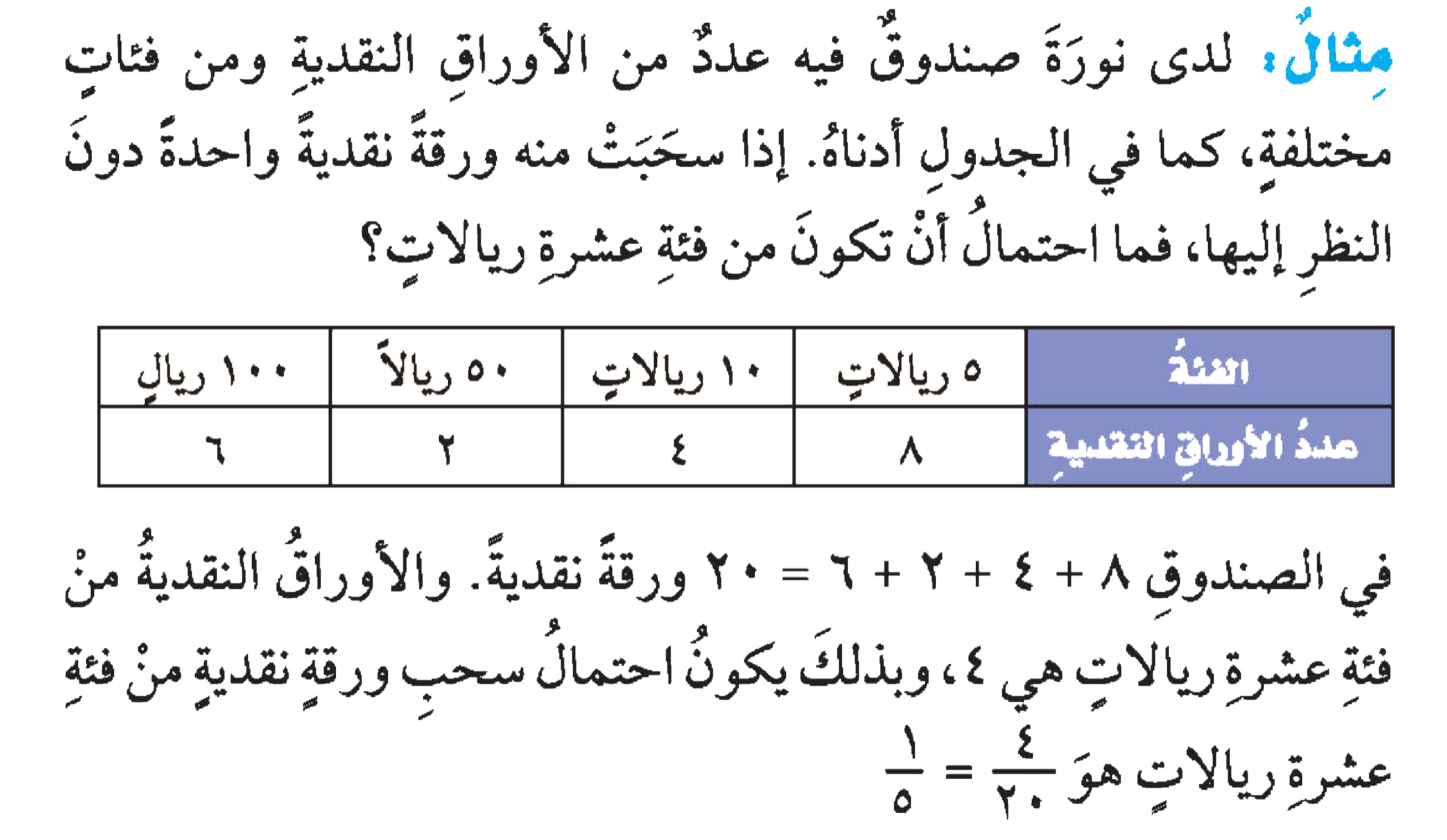 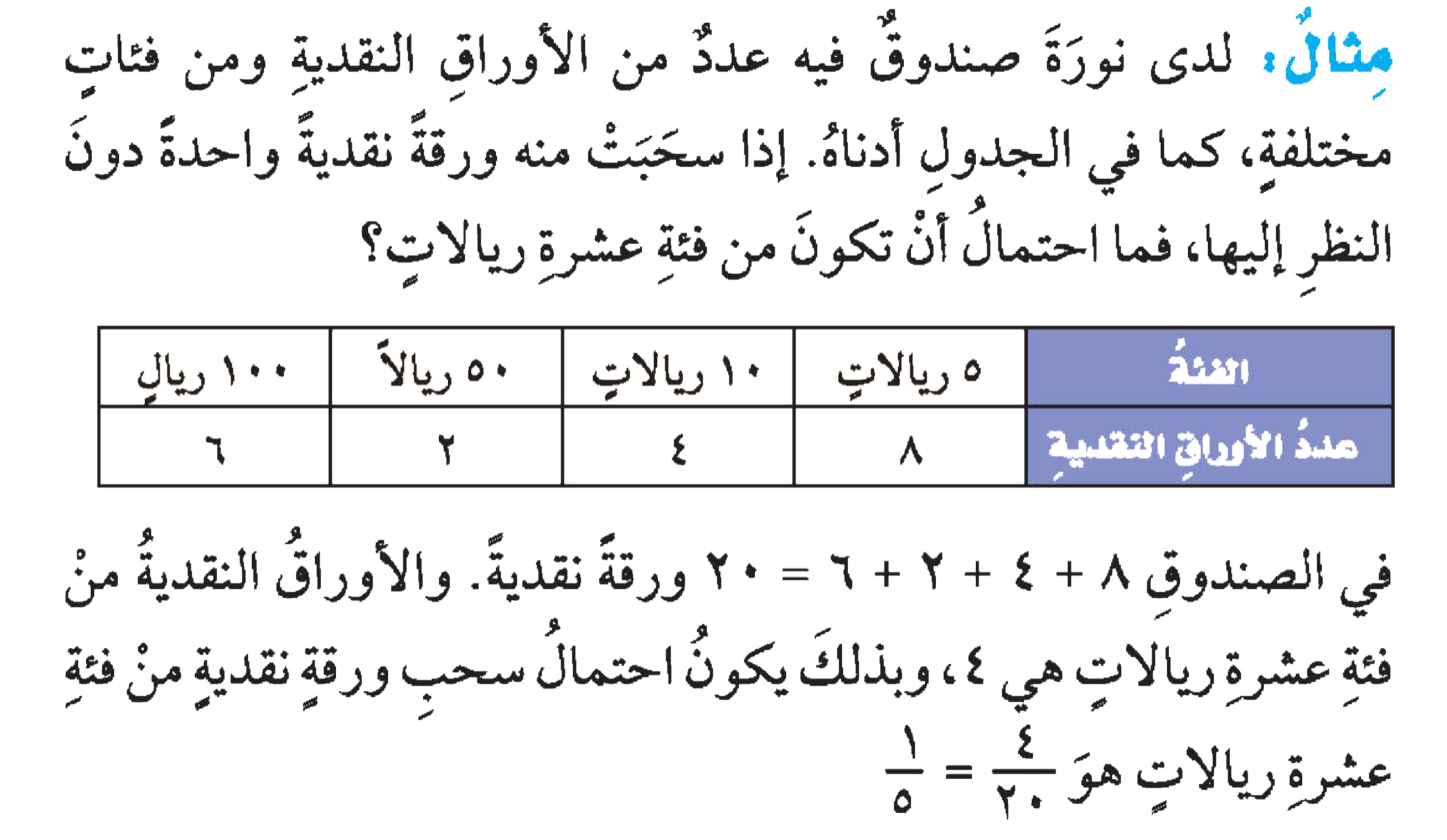 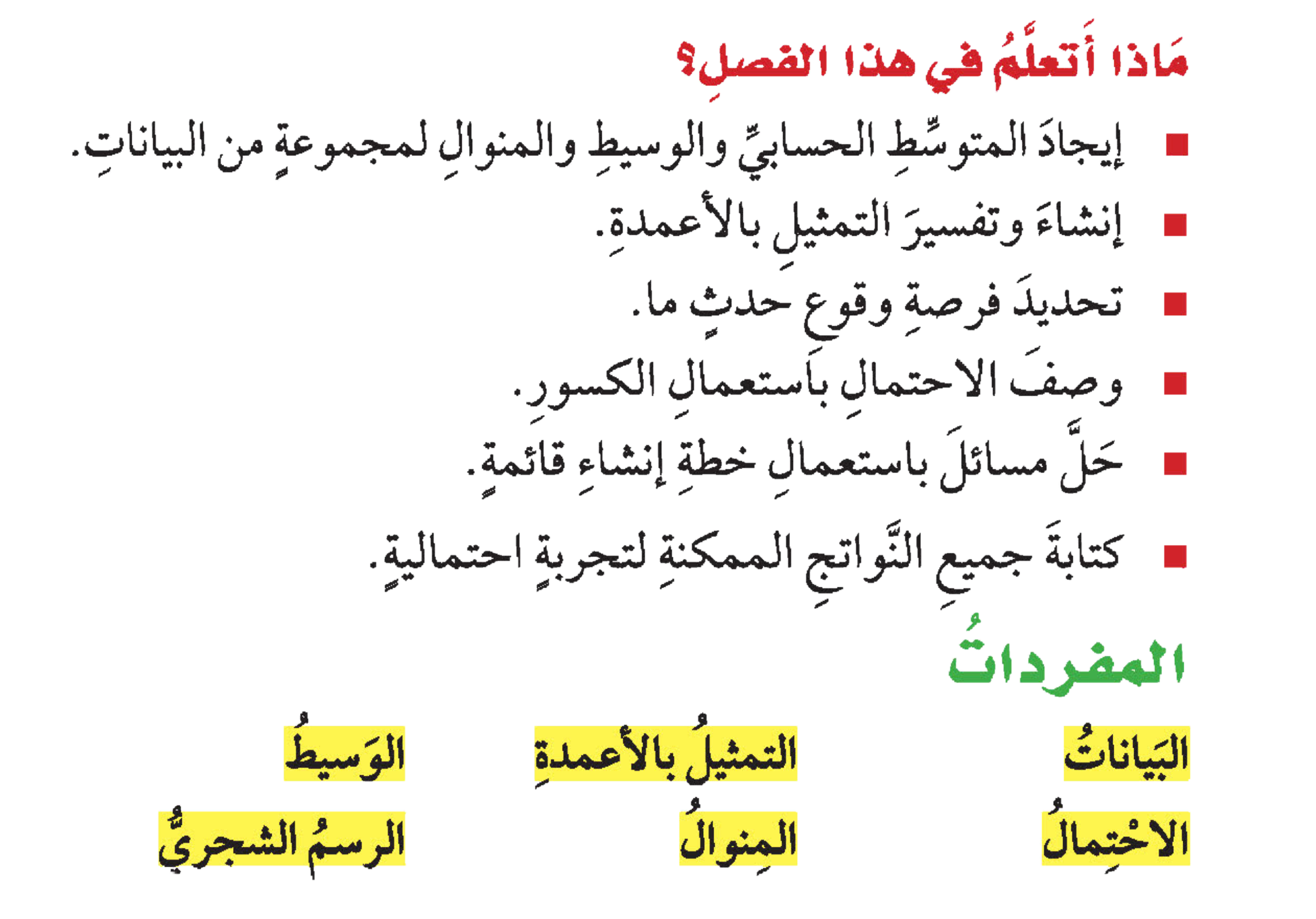 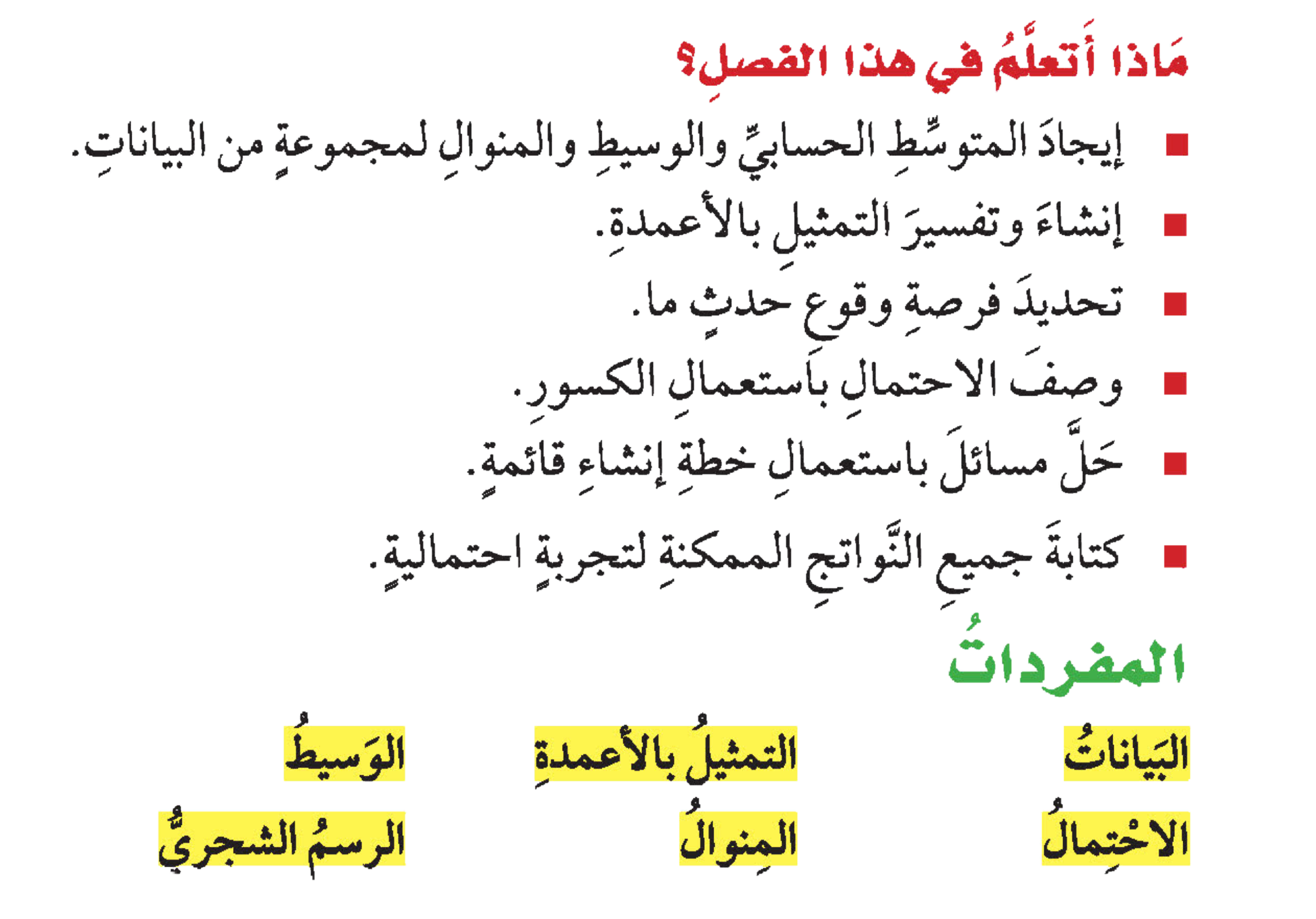 المفردات
التمثيل بالأعمدة
البيانات
المنوال
الرسم الشجري
الاحتمال
الوسيط
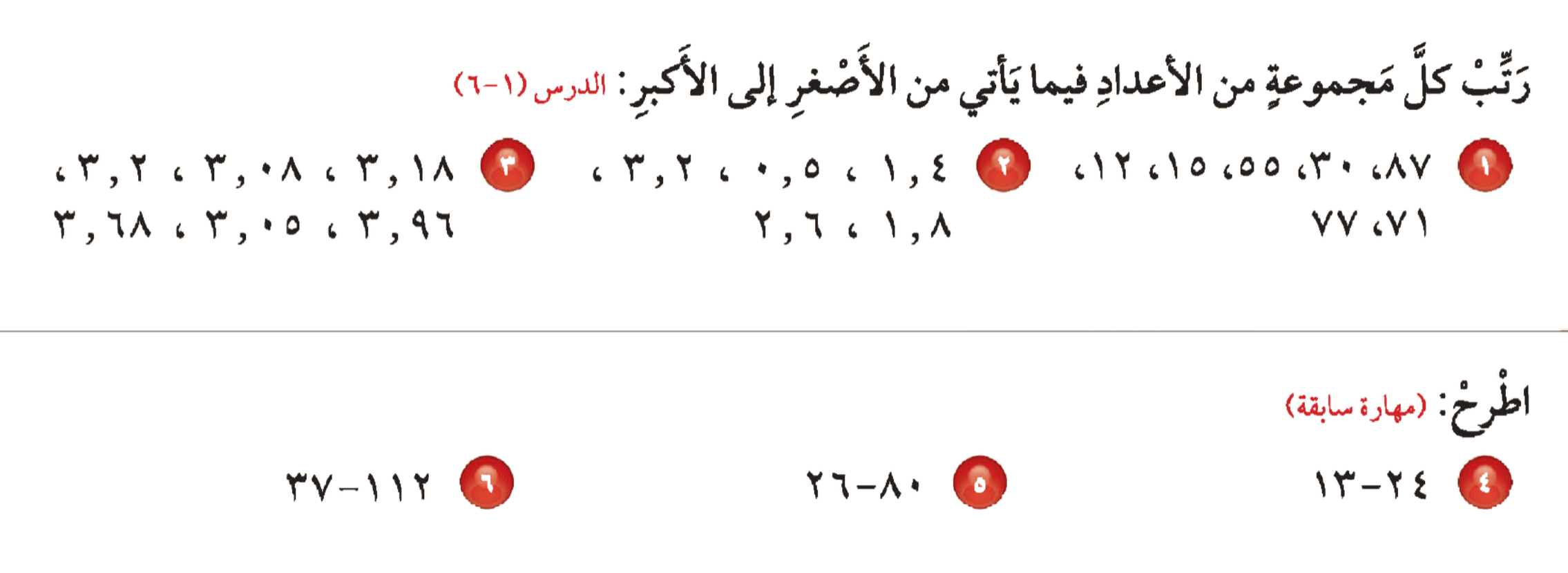 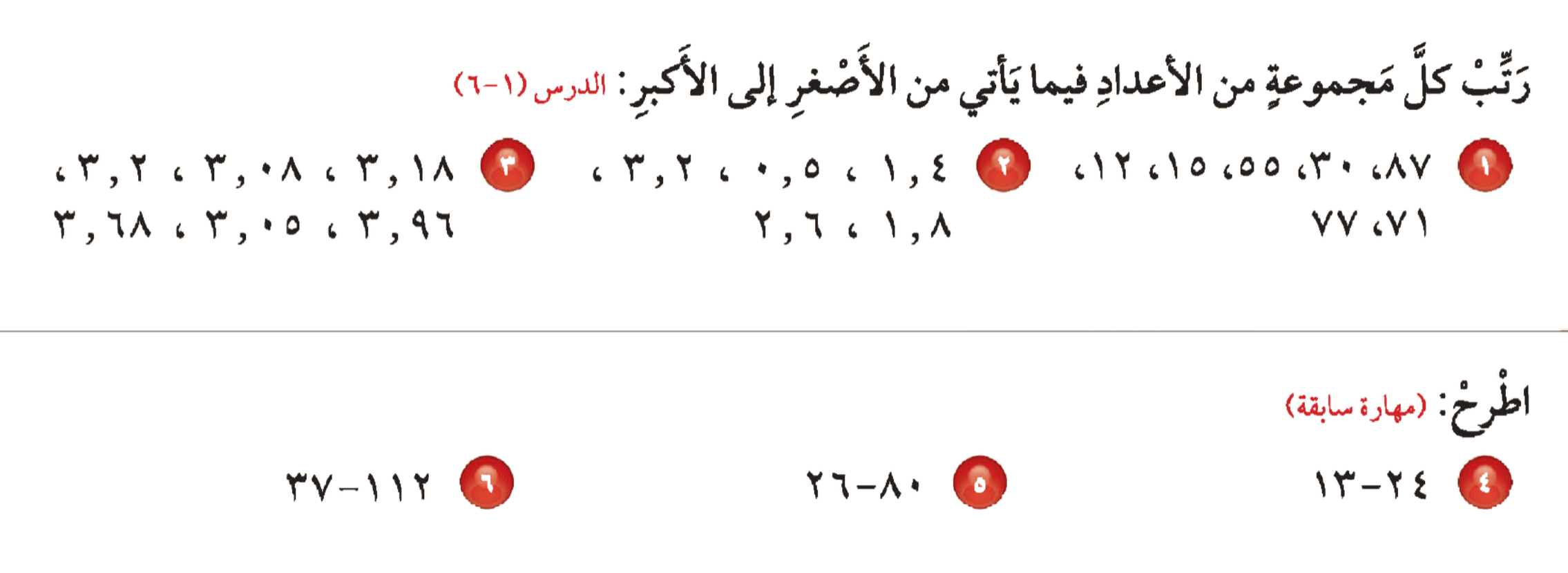 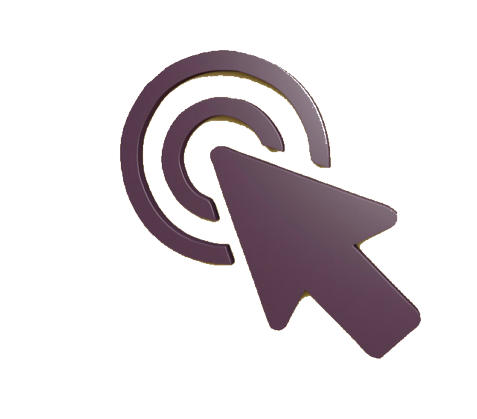 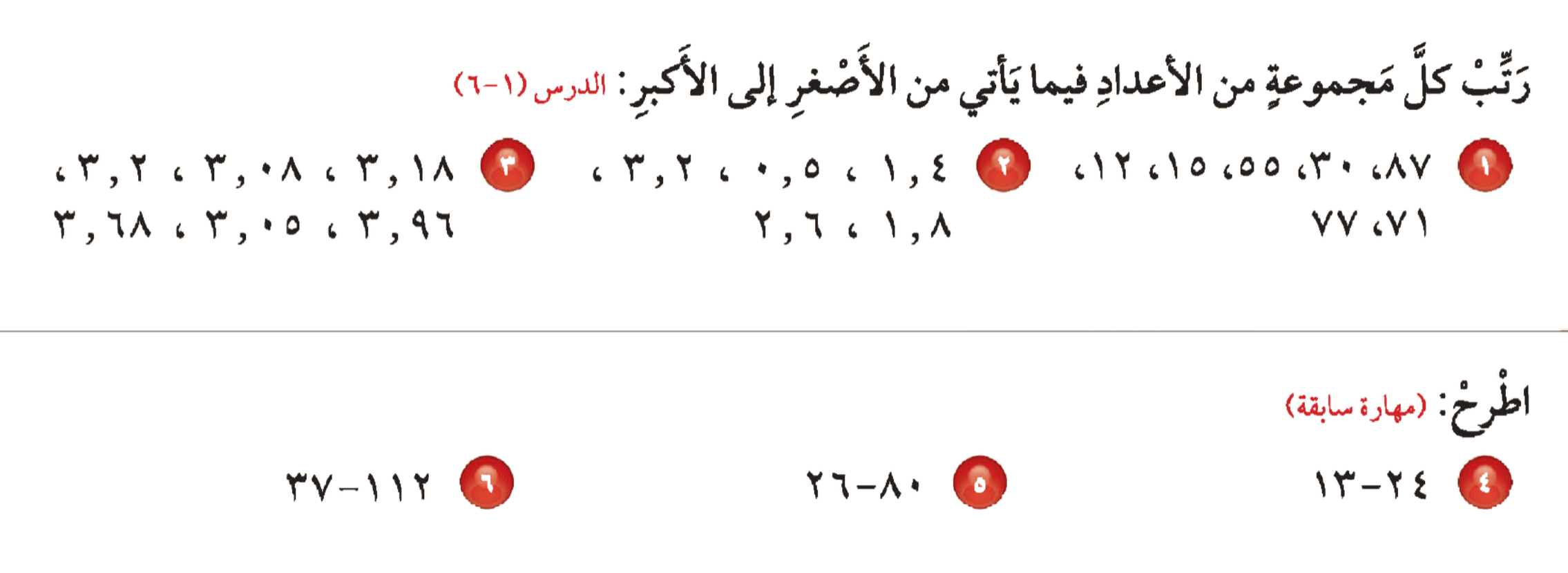 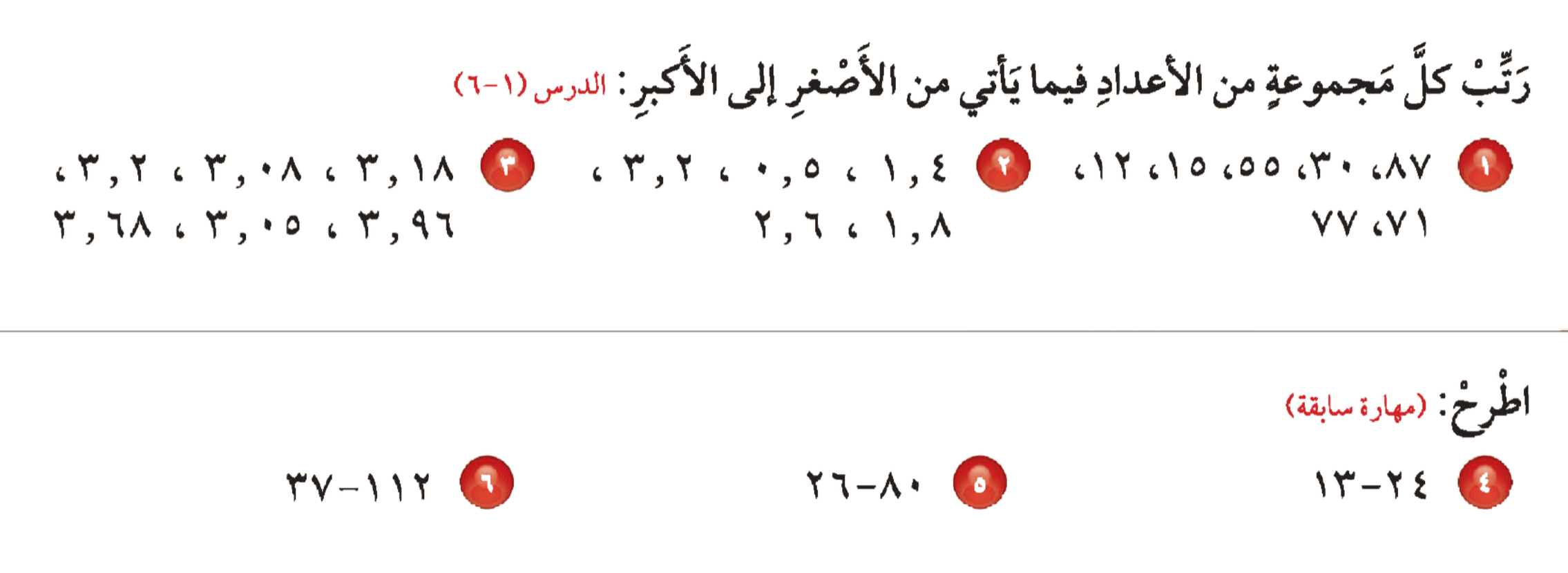 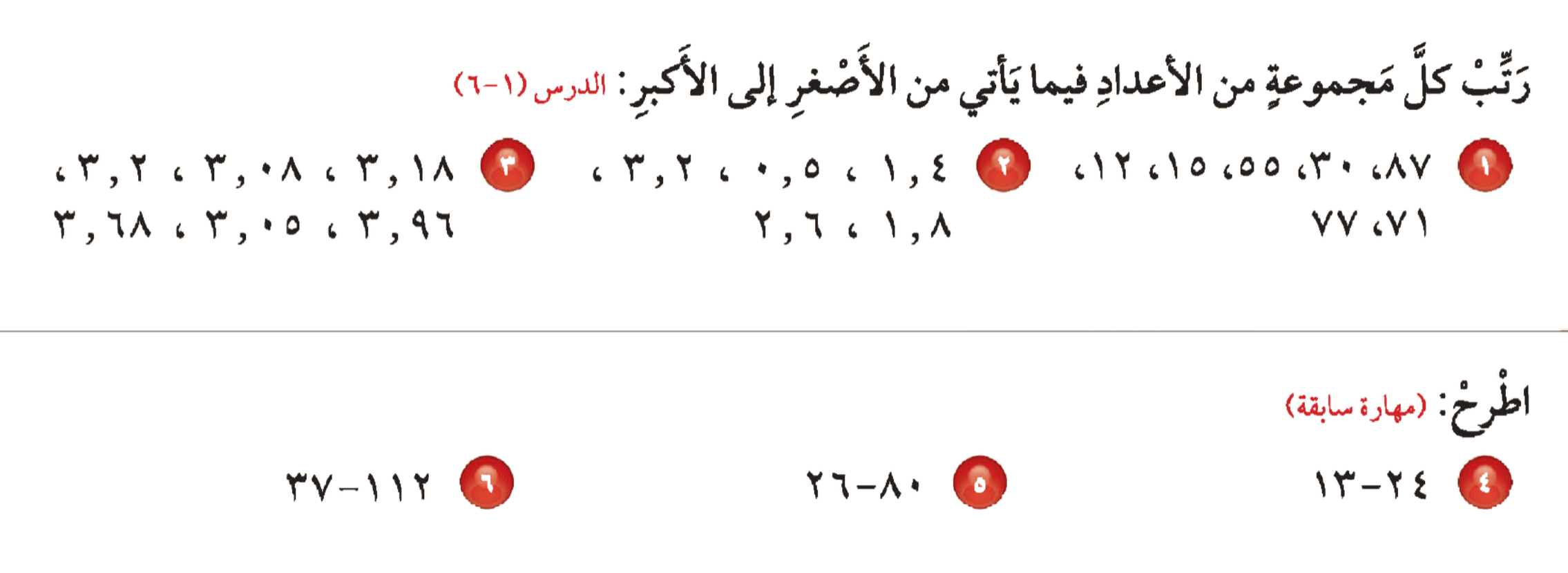 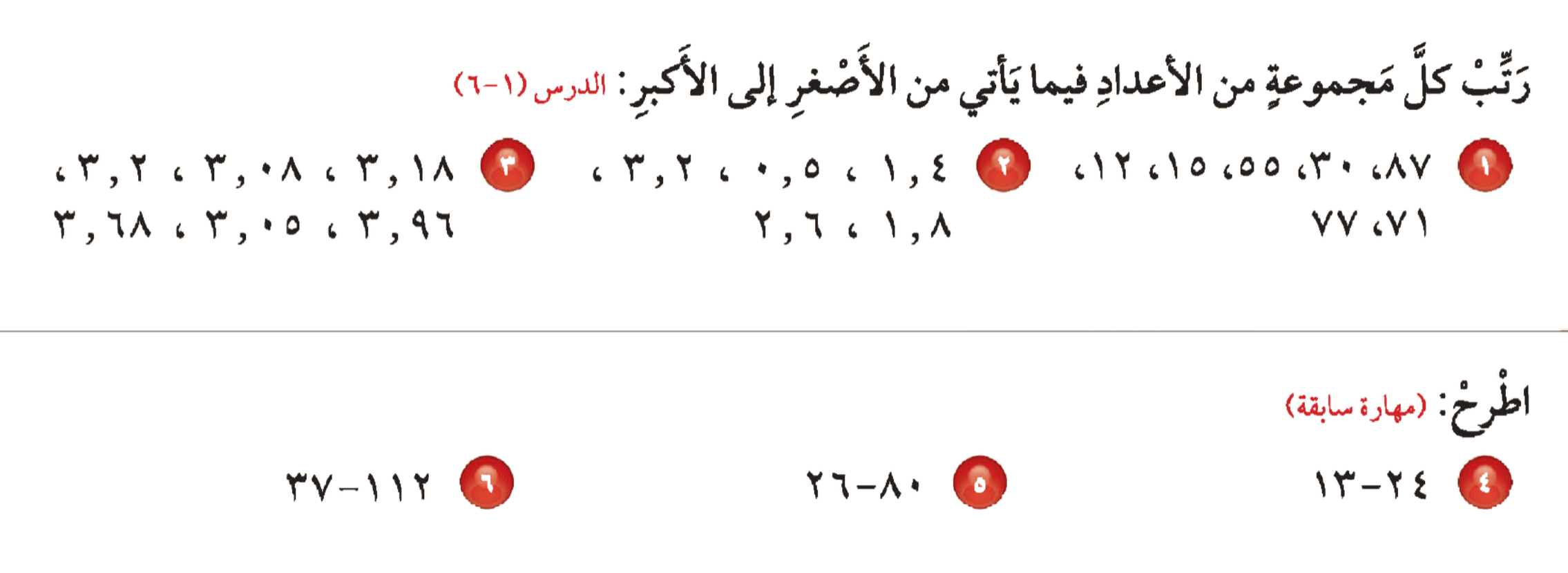 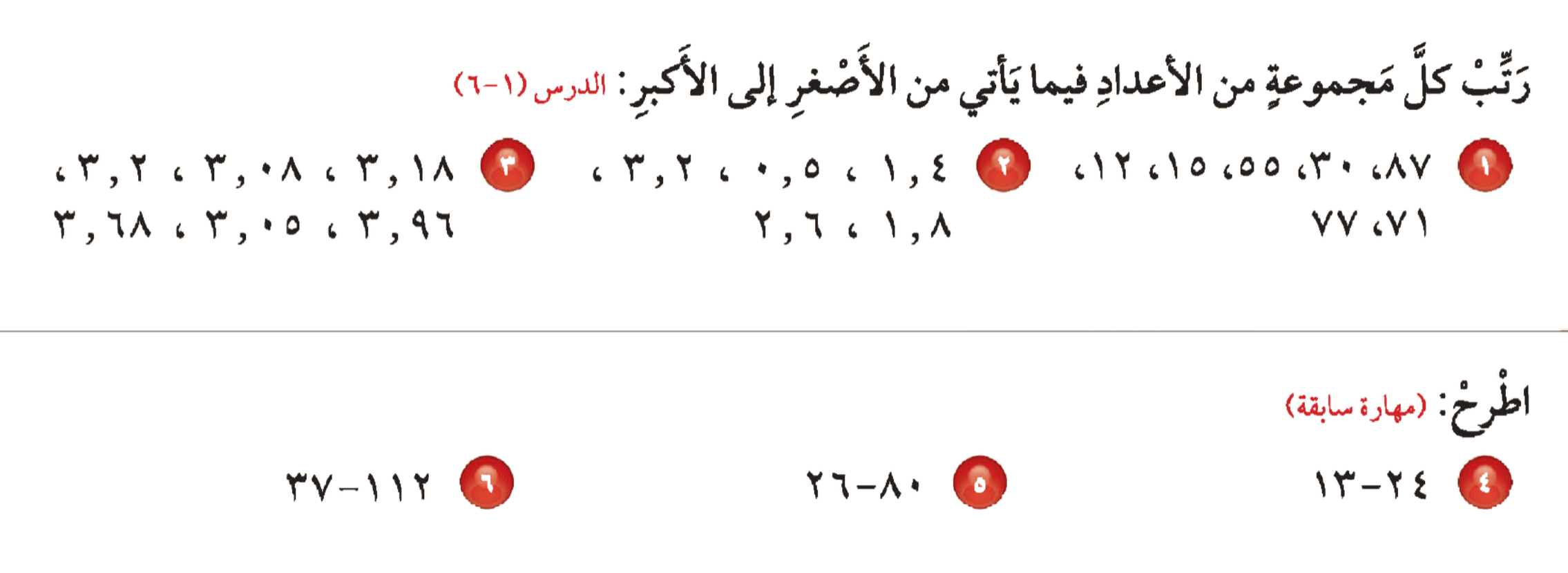 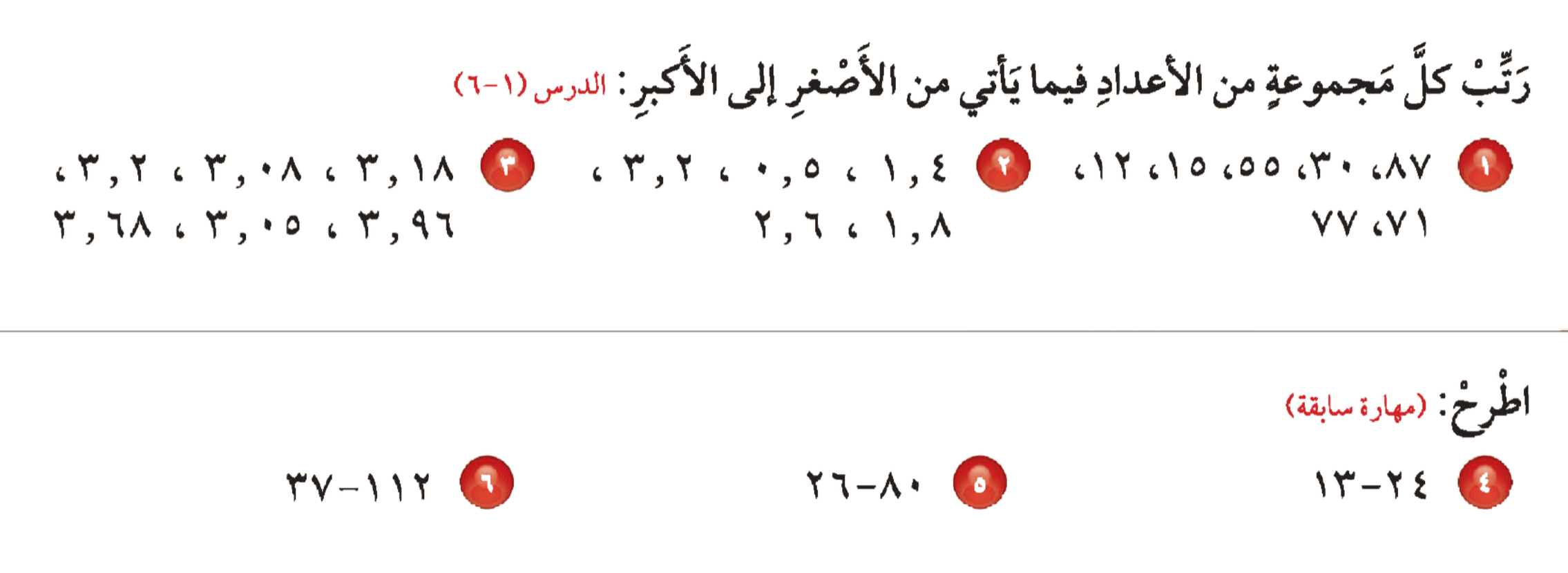 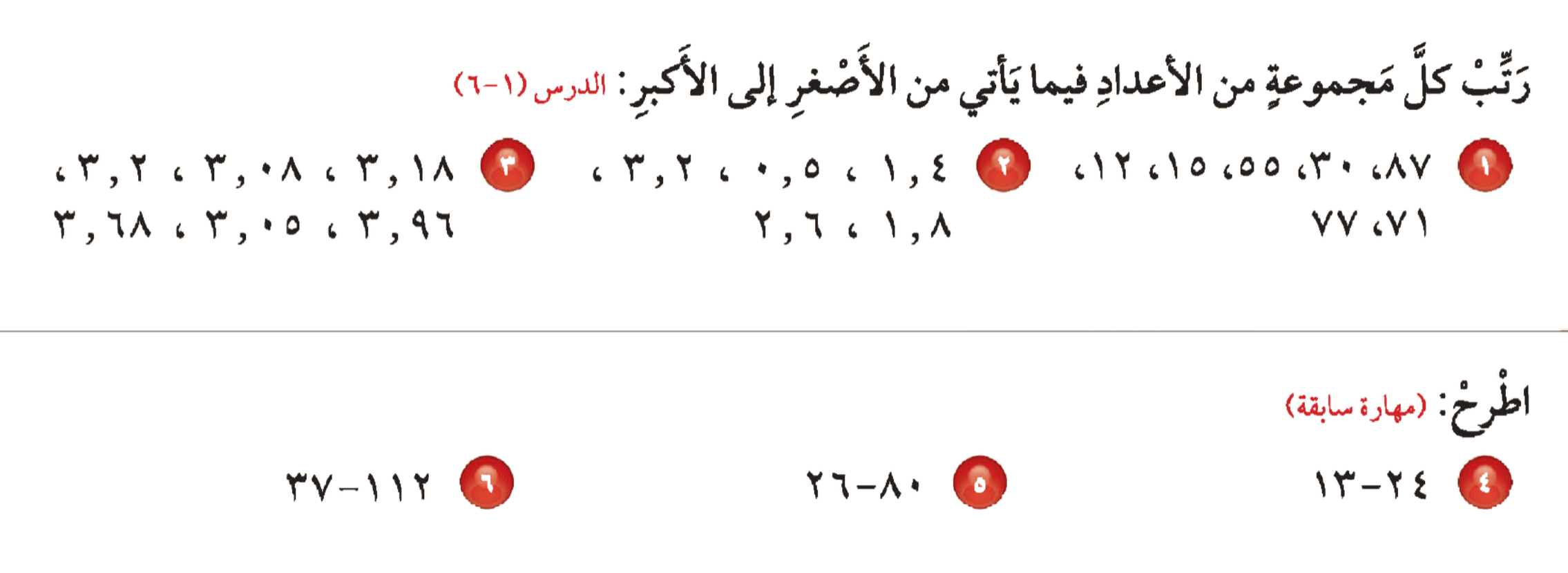 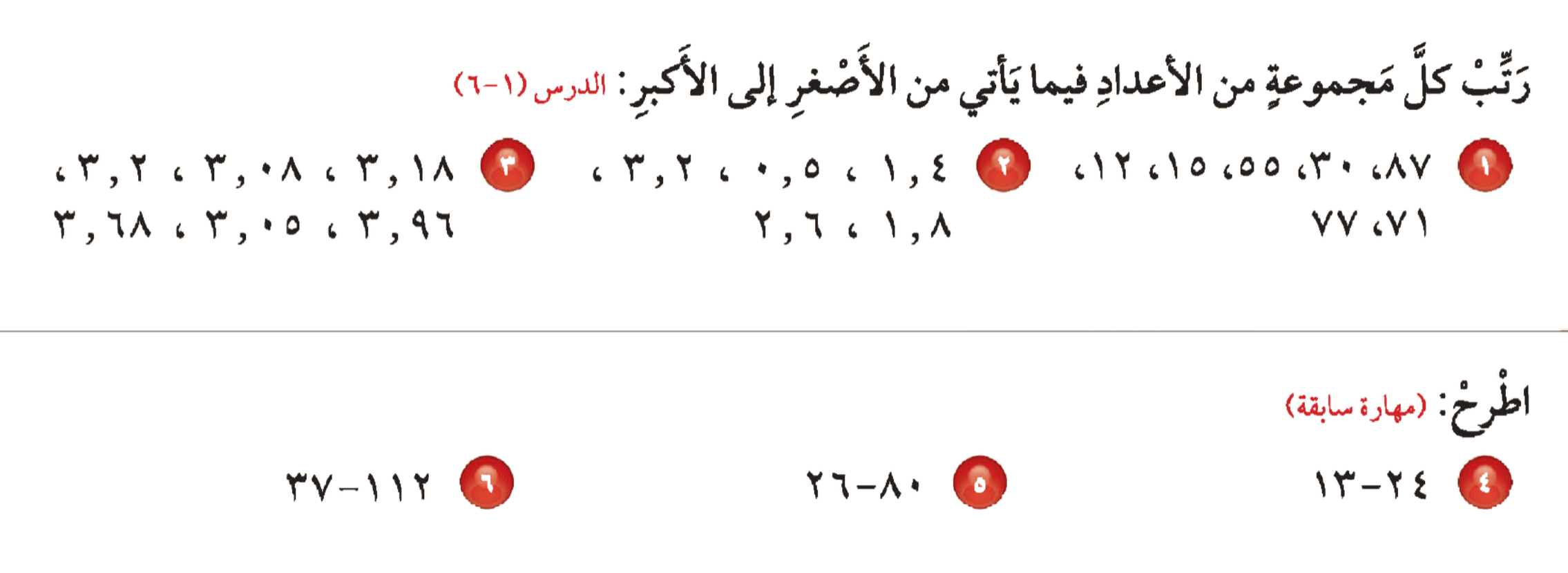 ۸۷ ، ۷۷ ، ۷۱ ، ٥٥ ، ۳۰ ، ١٥ ، ۱۲
٠٫٥ ، ١٫٤ ، ١٫٨ ، ٢٫٦ ، ٣٫٢
٣٫٠٥ ، ٣٫٠٨ ، ٣٫١٨ ، ٣٫٢ ، ٣٫٦٨ ، ٣٫٩٦
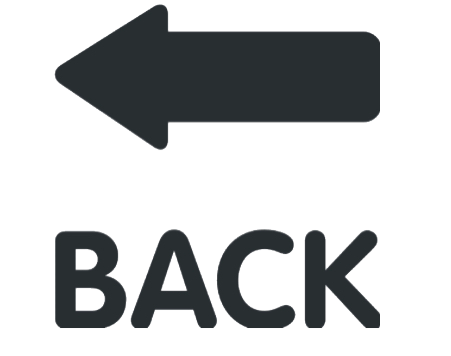 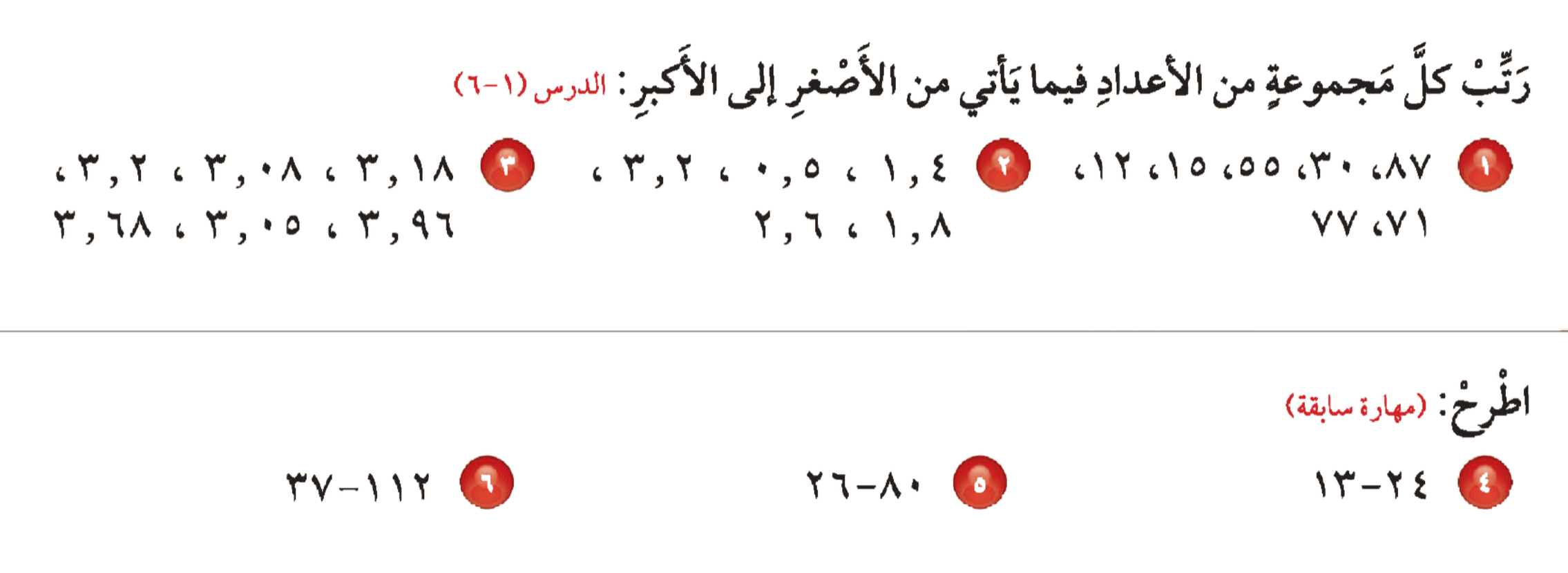 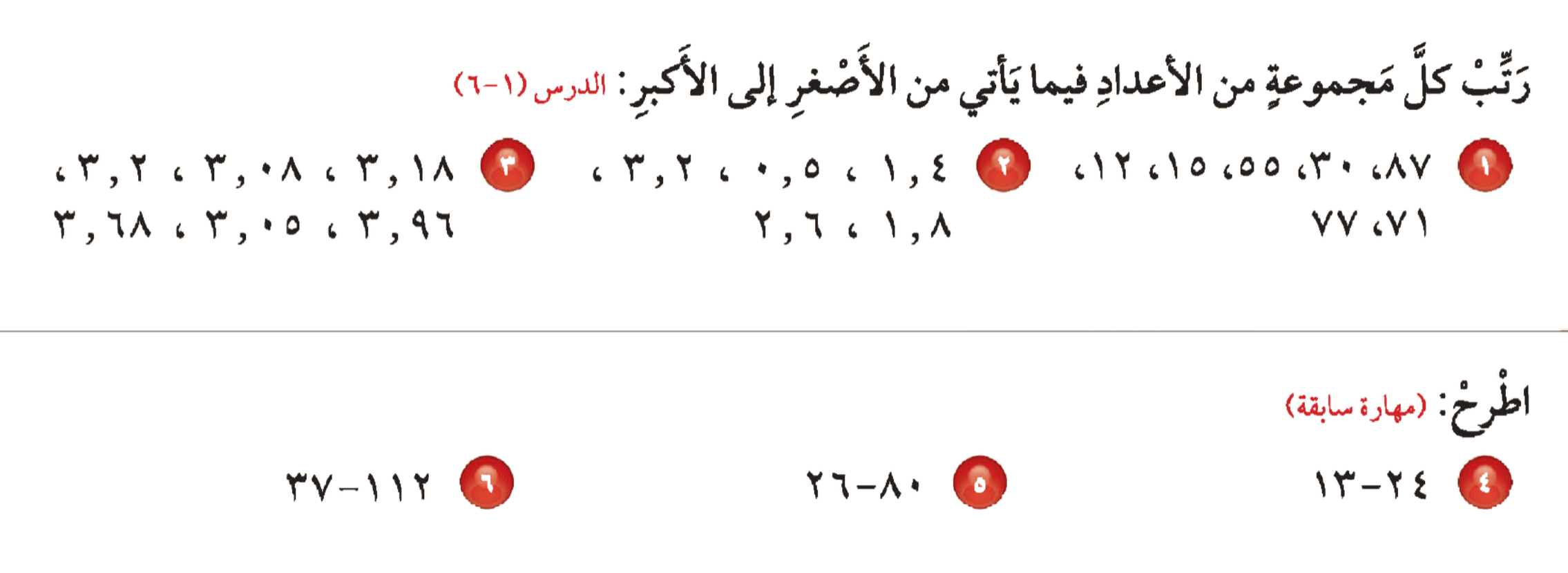 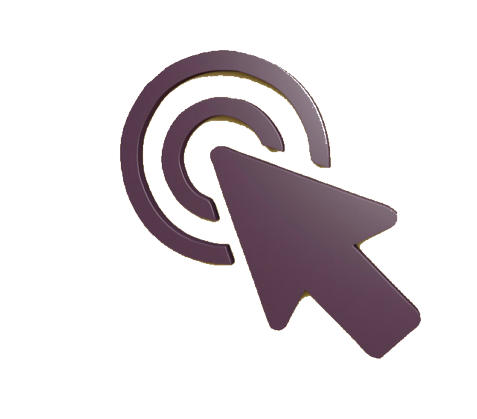 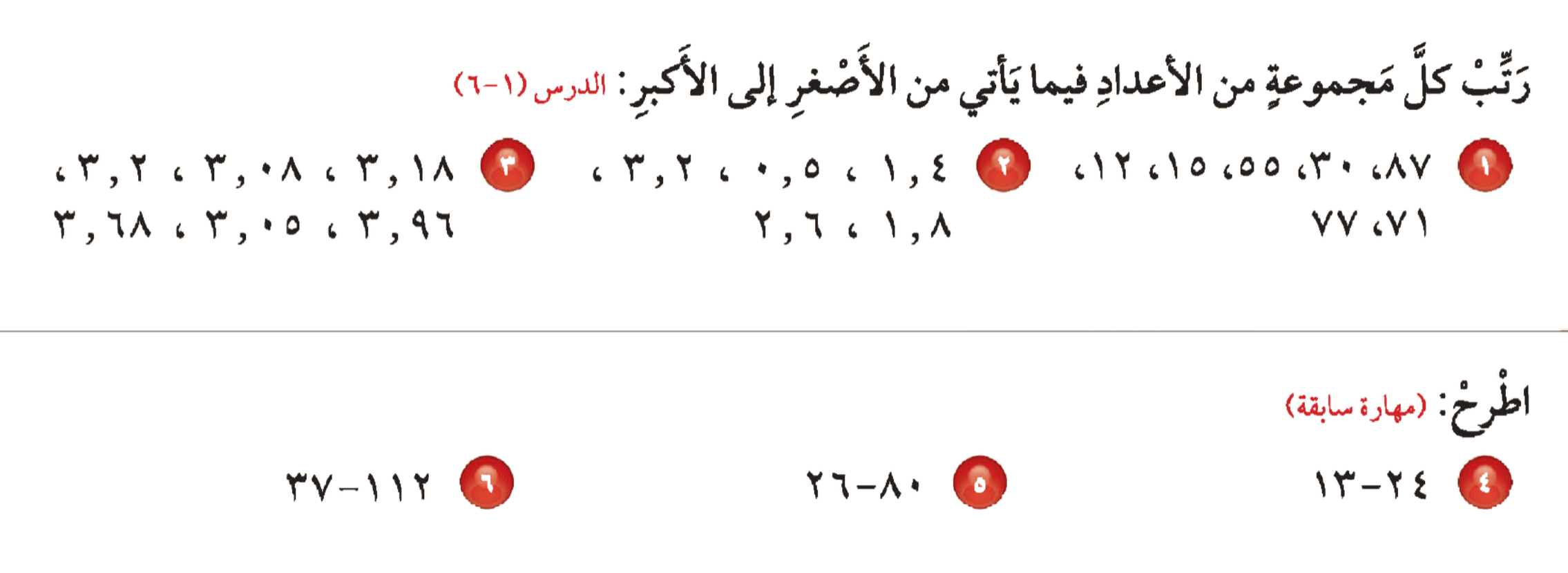 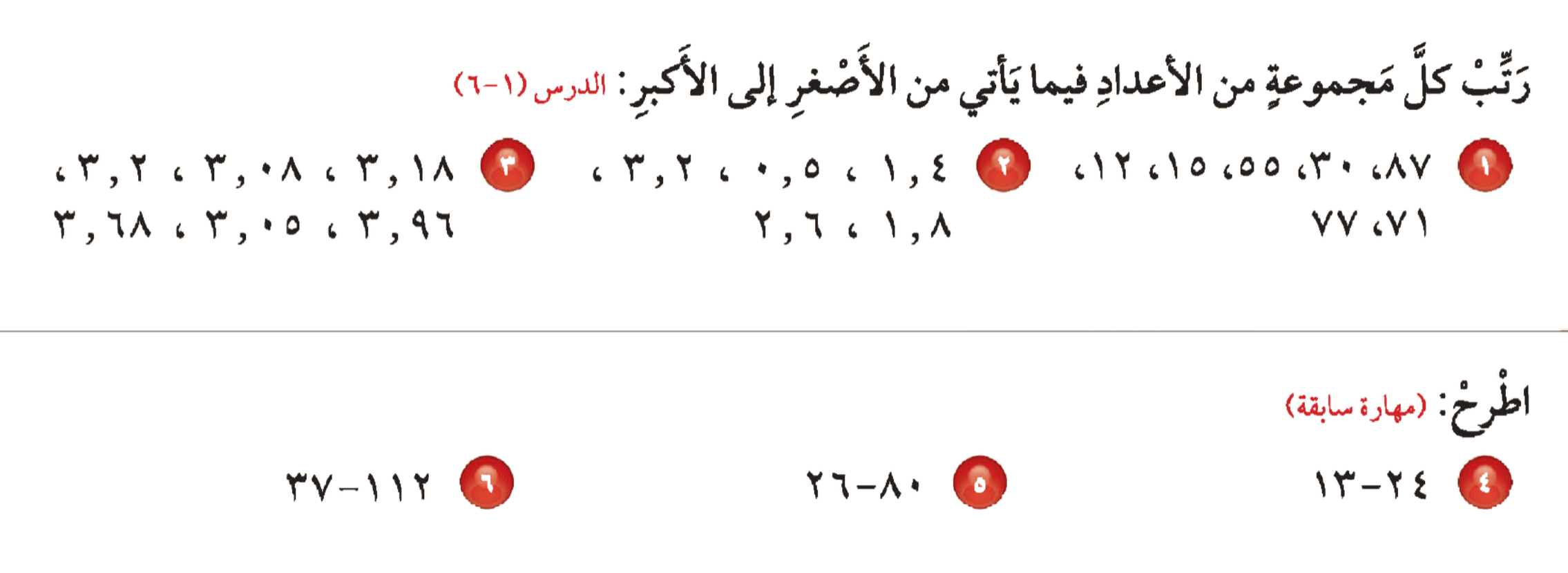 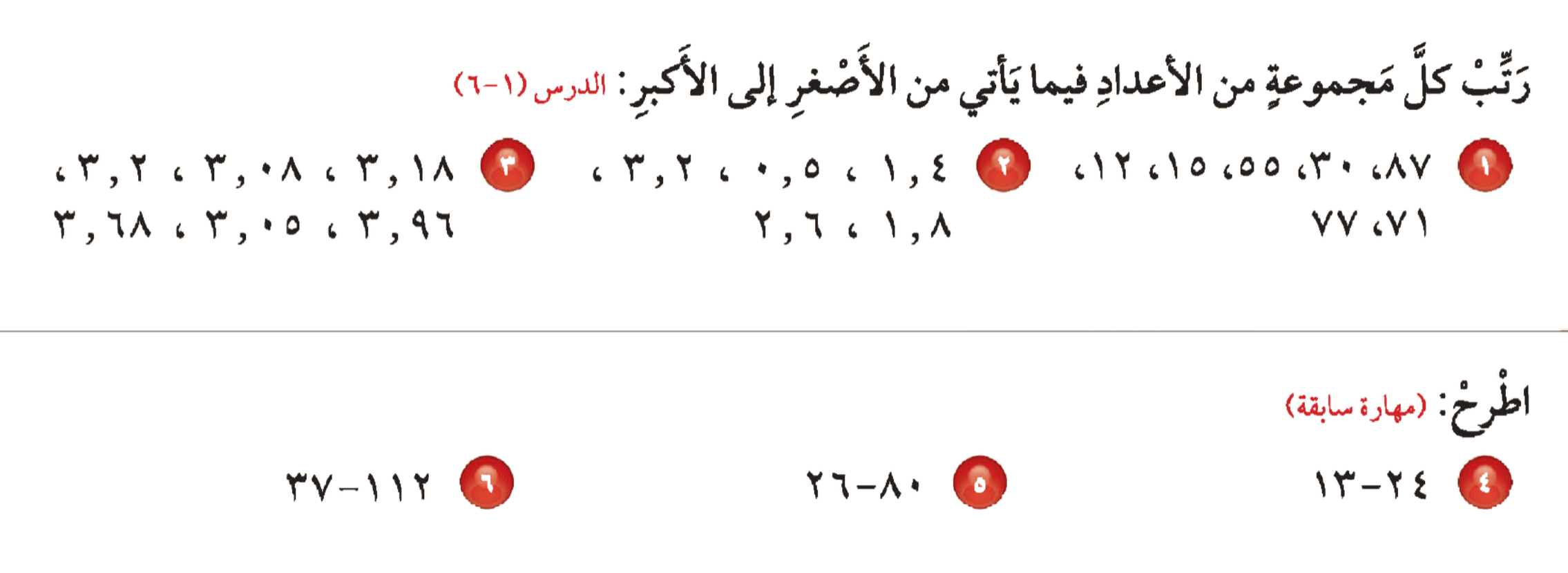 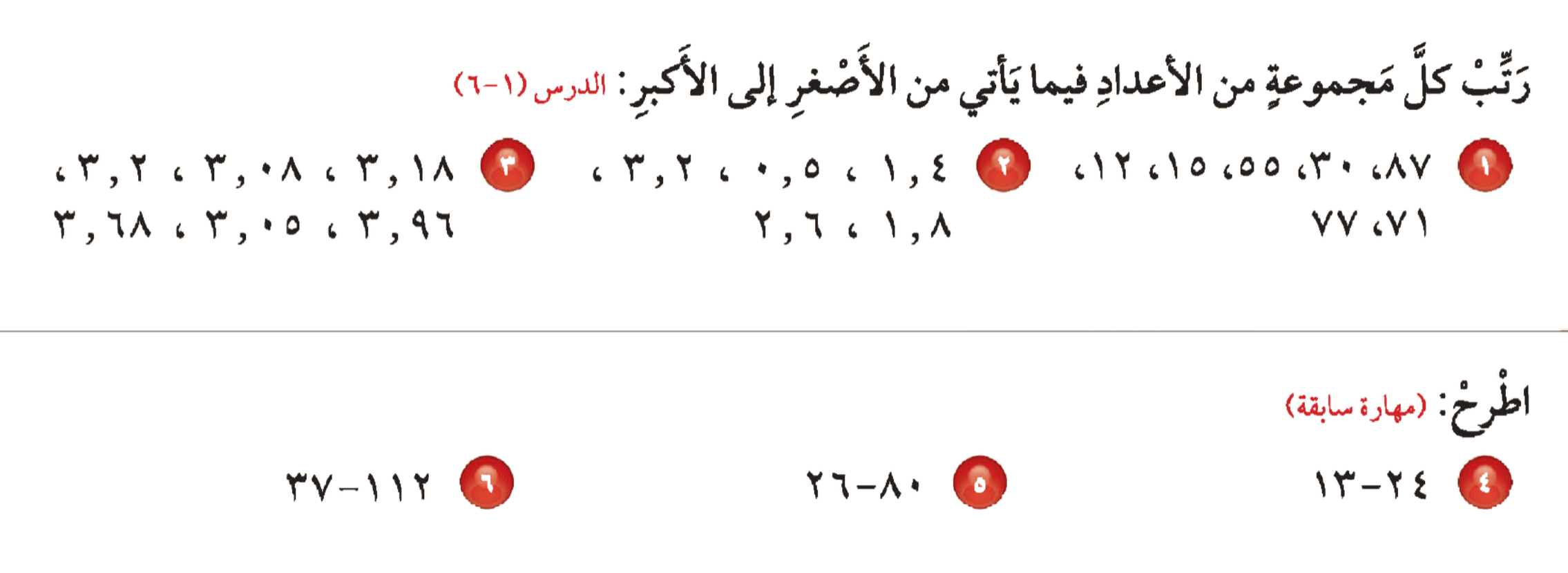 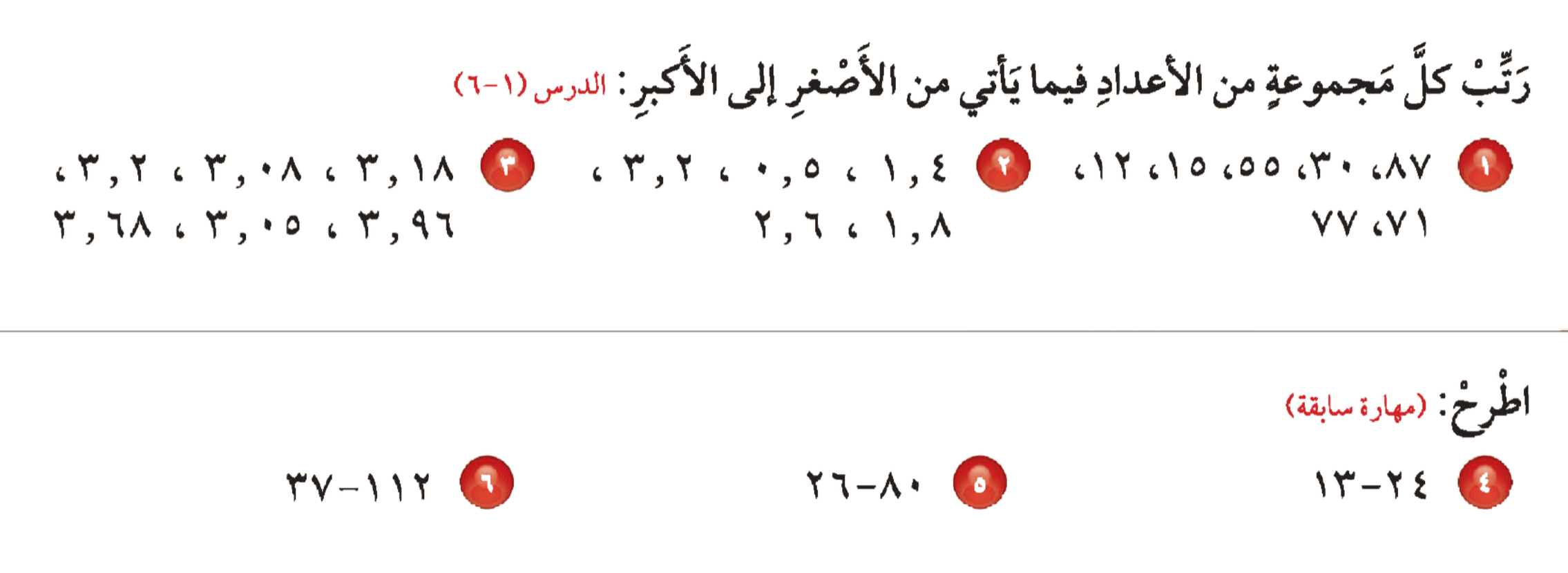 = ١١
= ٥٤
= ٧٥
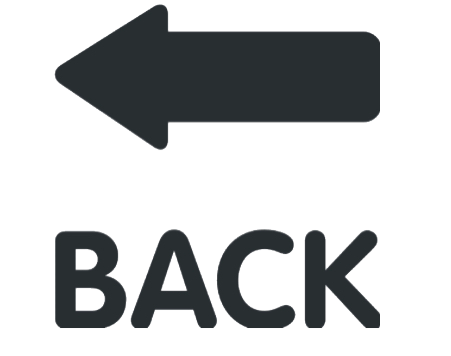 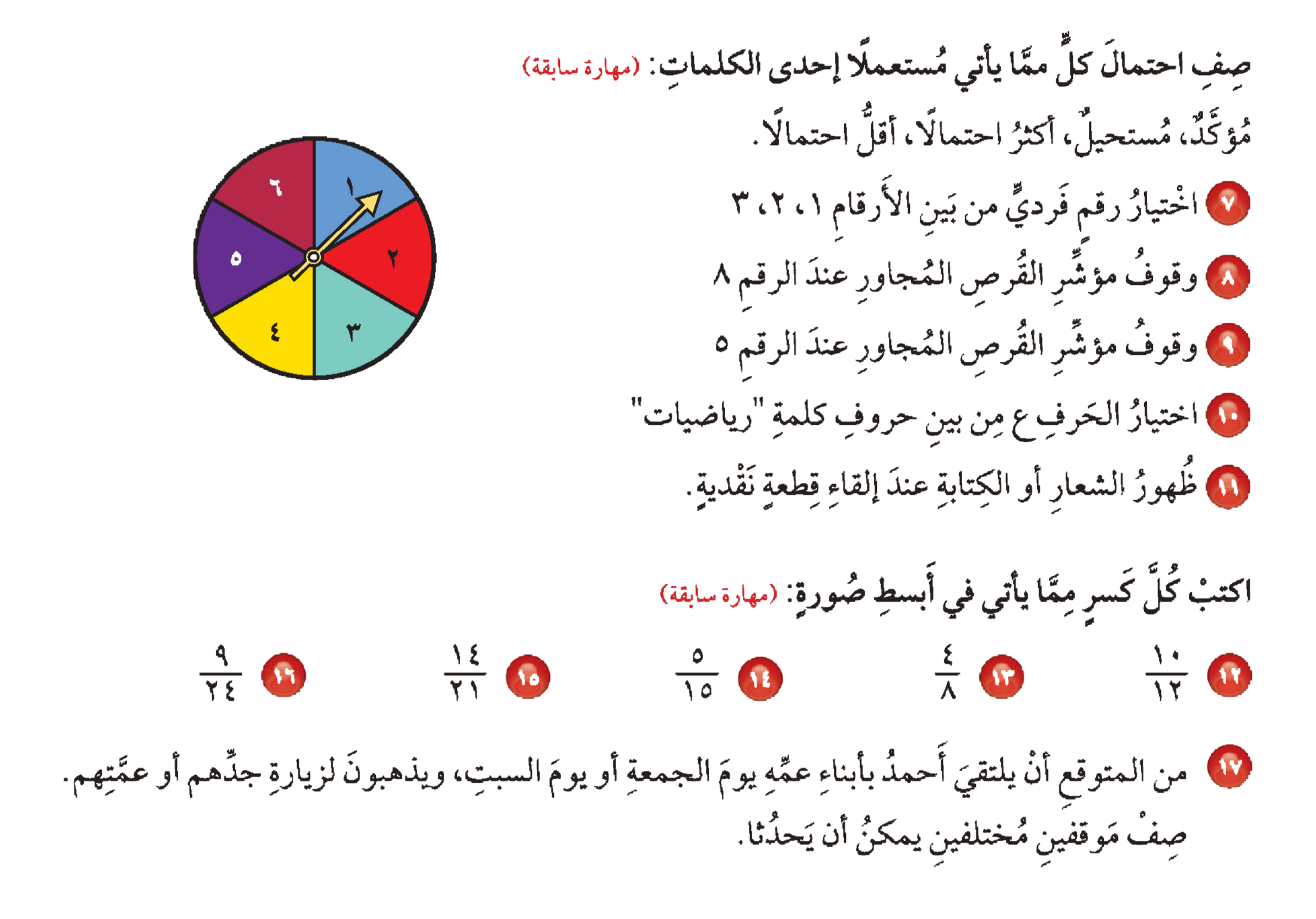 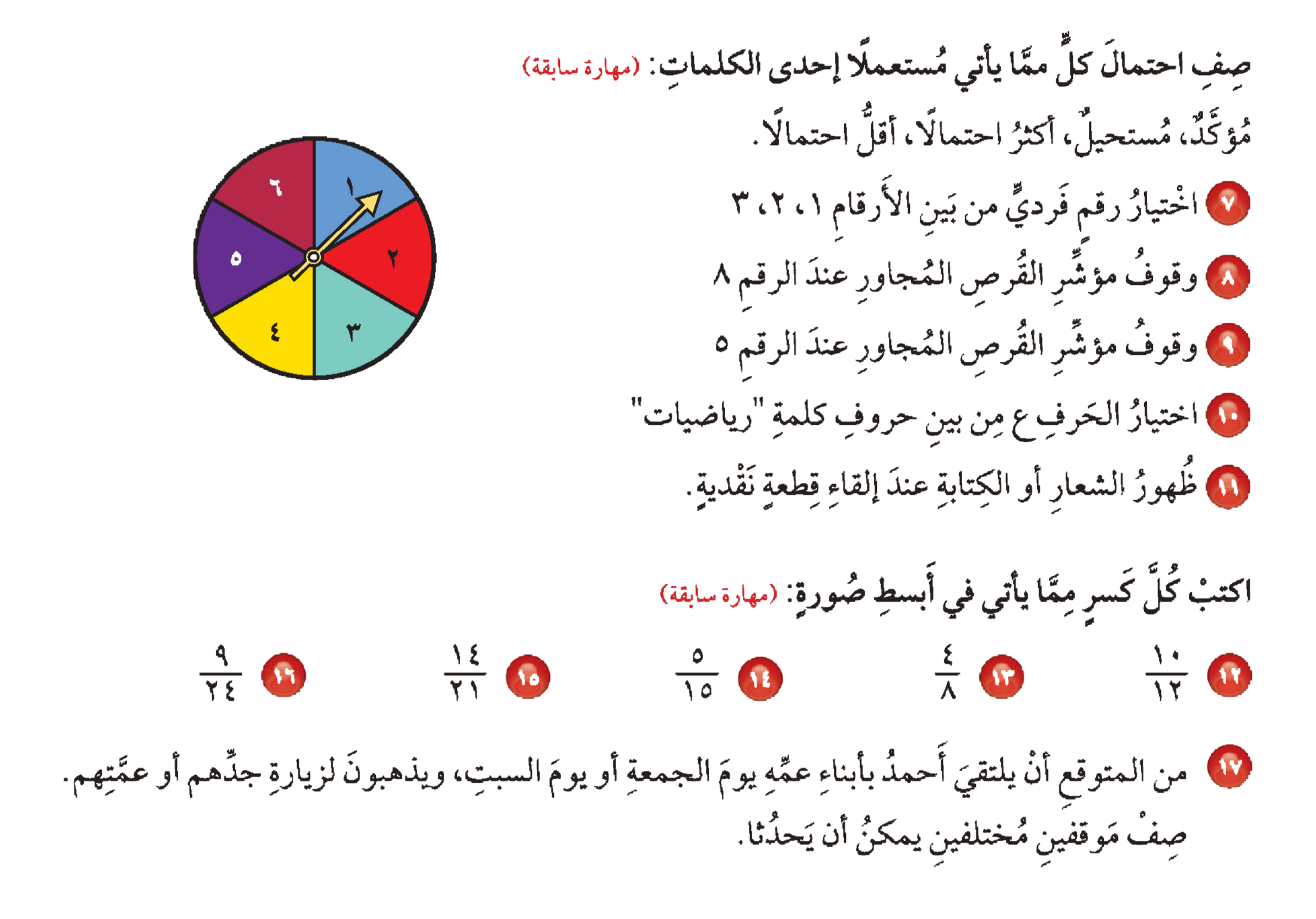 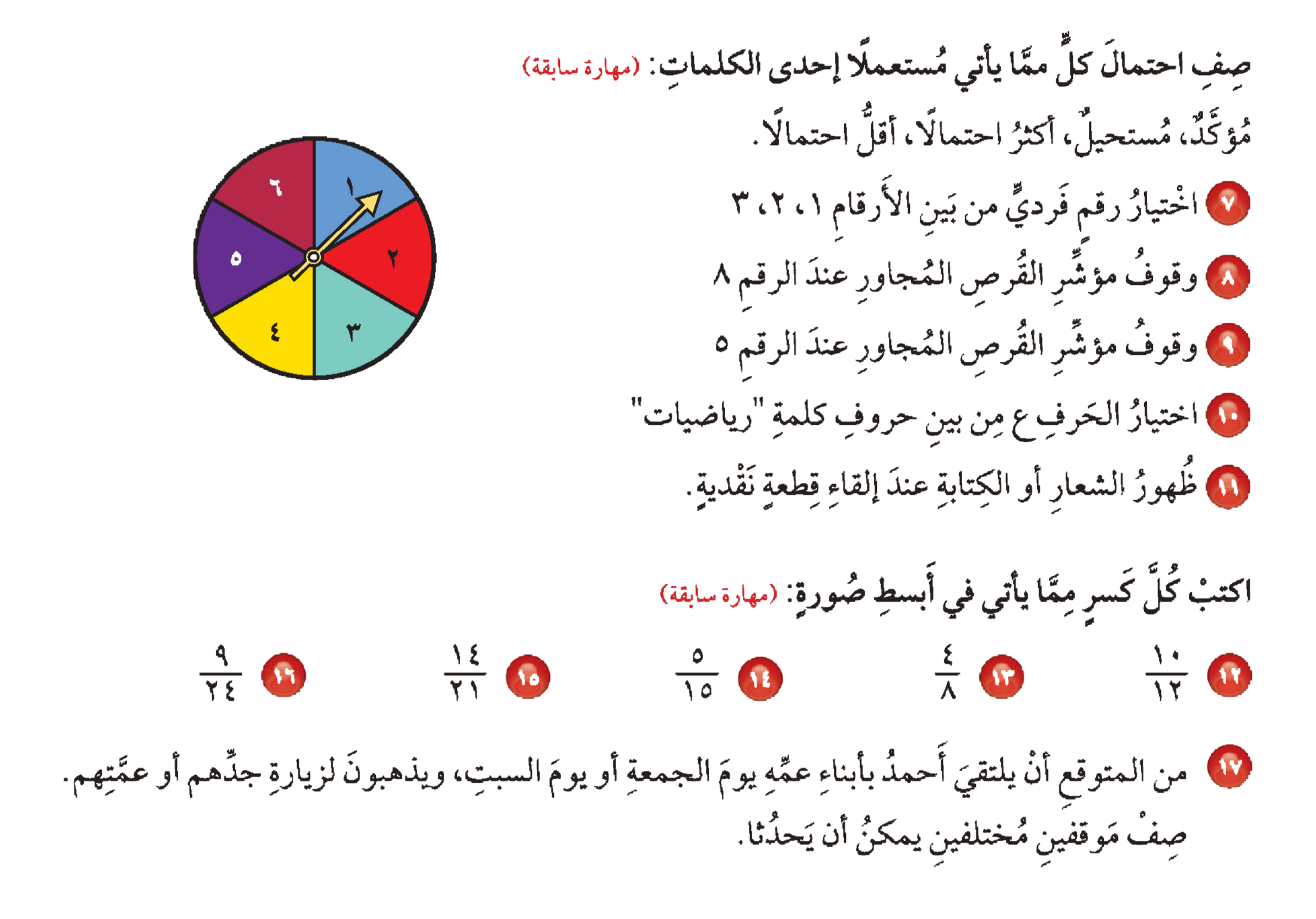 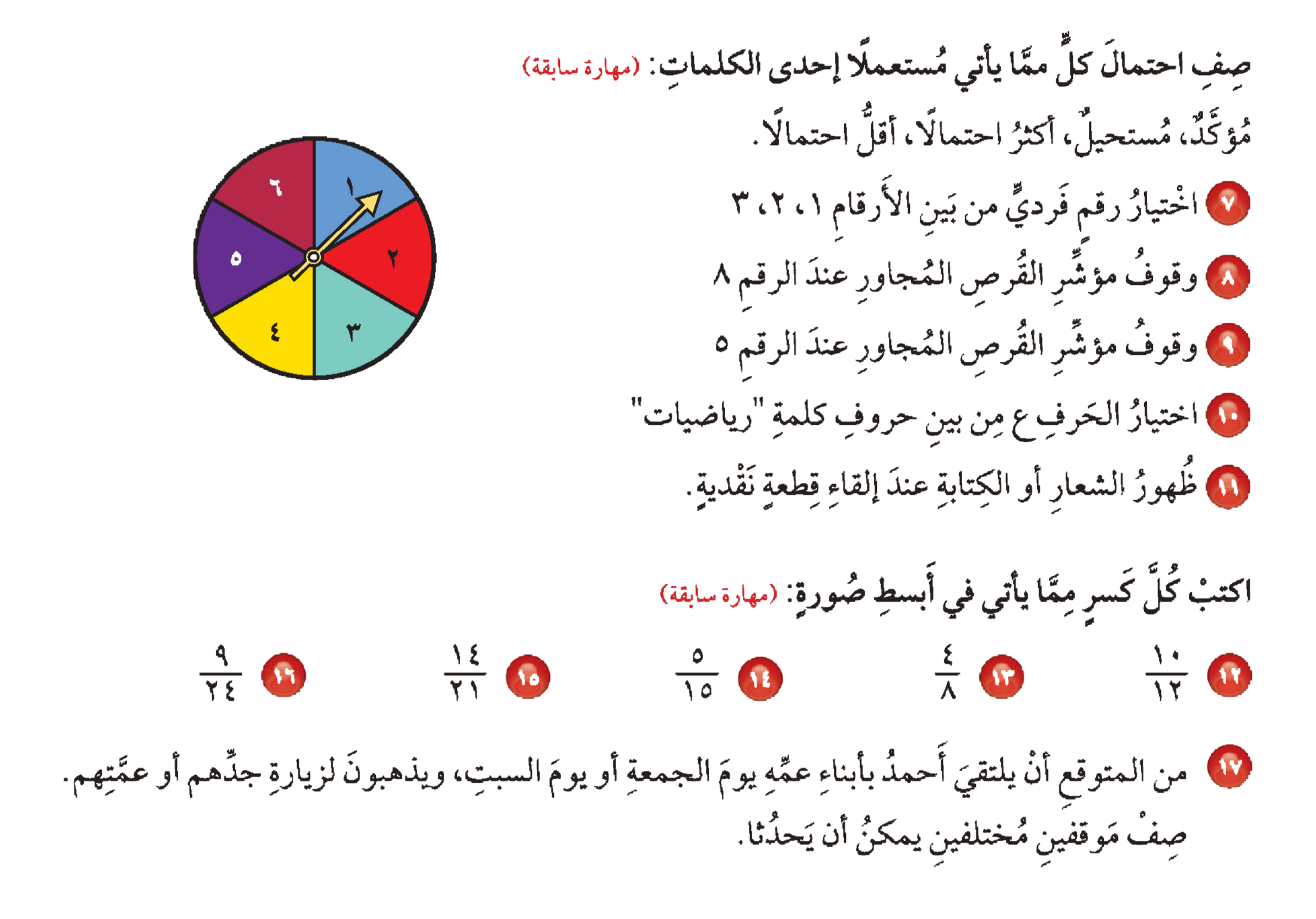 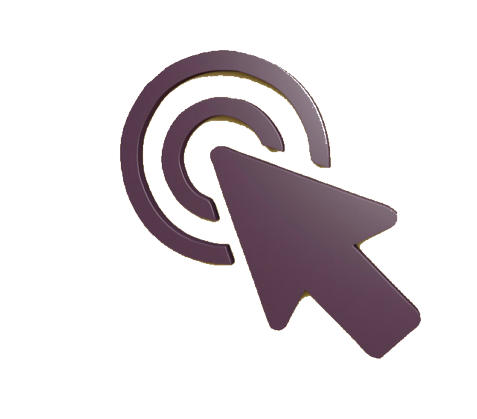 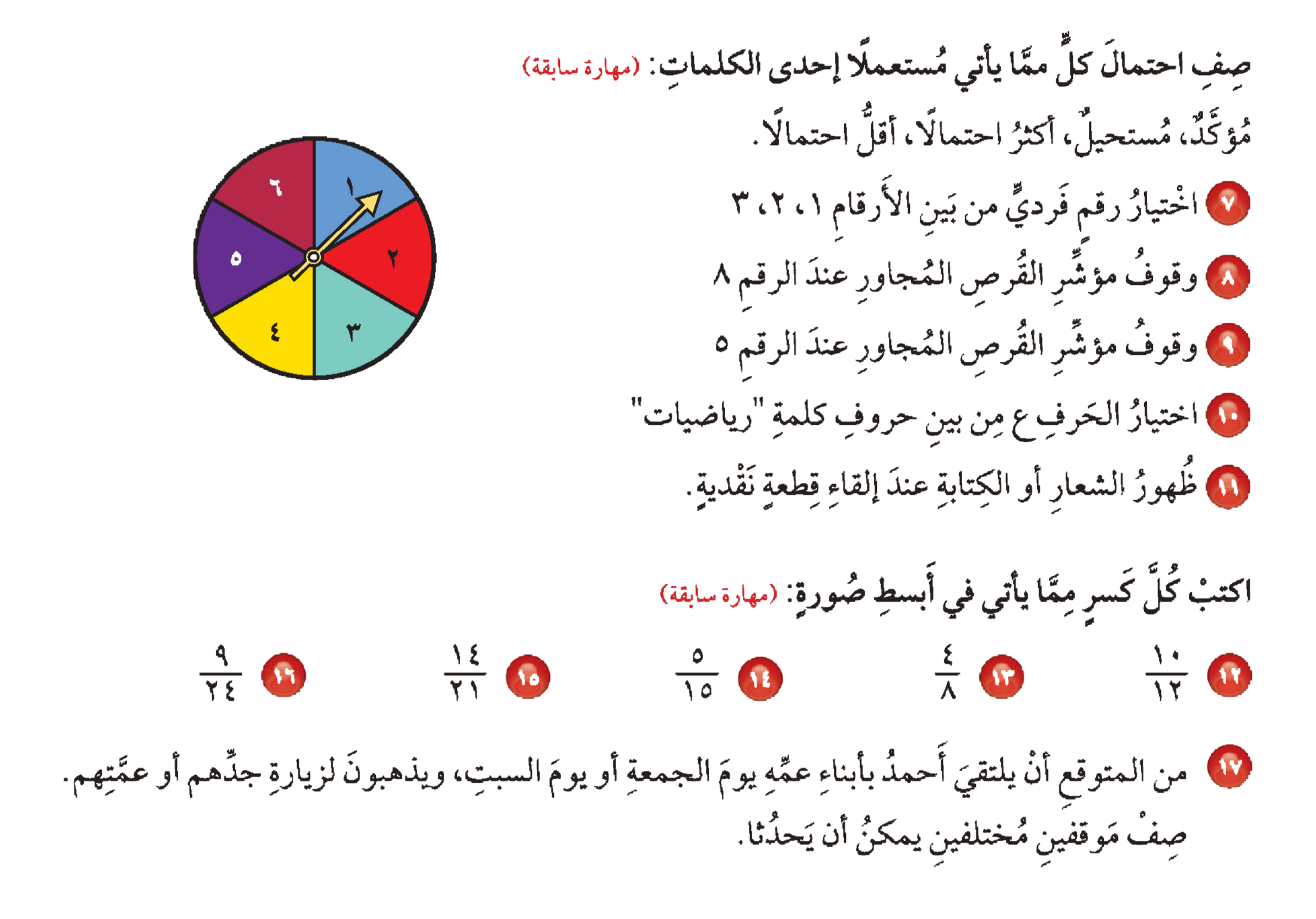 أكثر احتمالاً
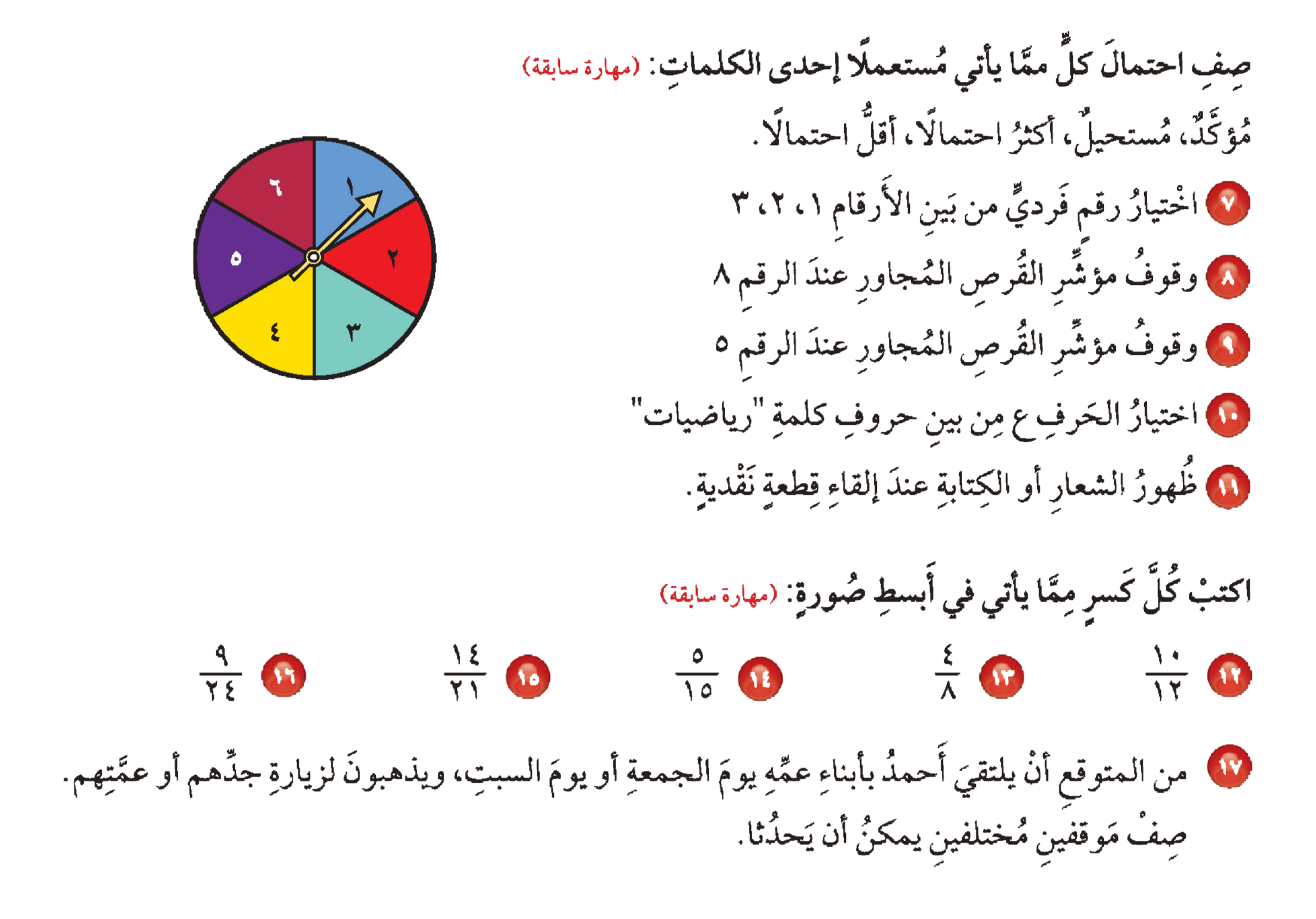 مستحيل
أقل احتمالاً
مستحيل
مؤكد
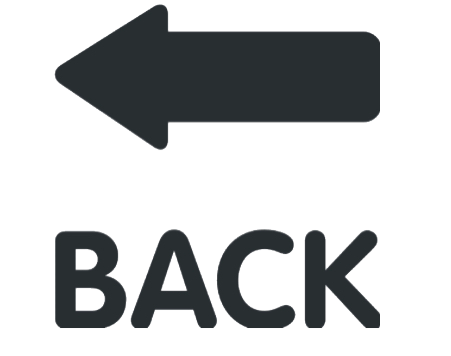 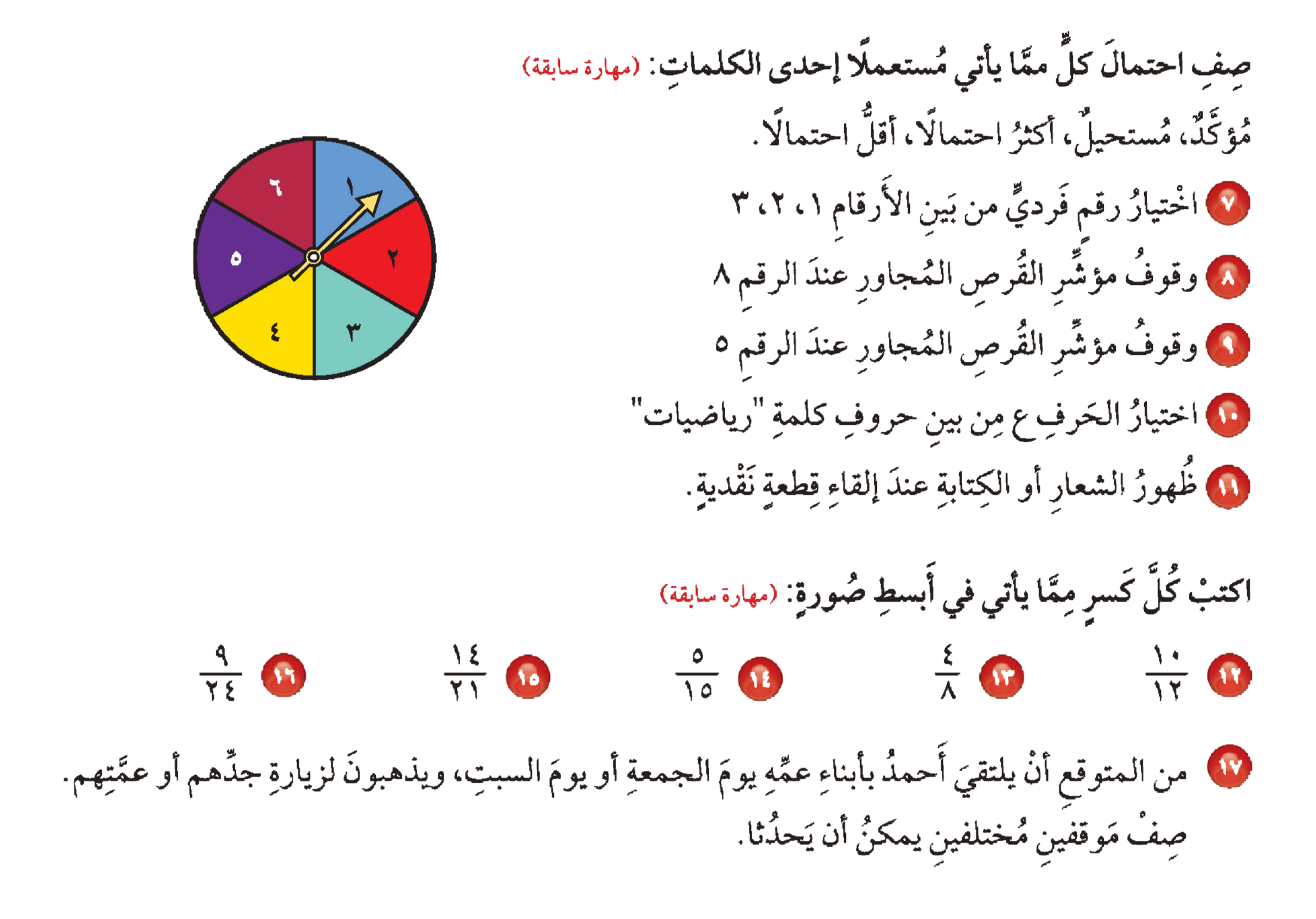 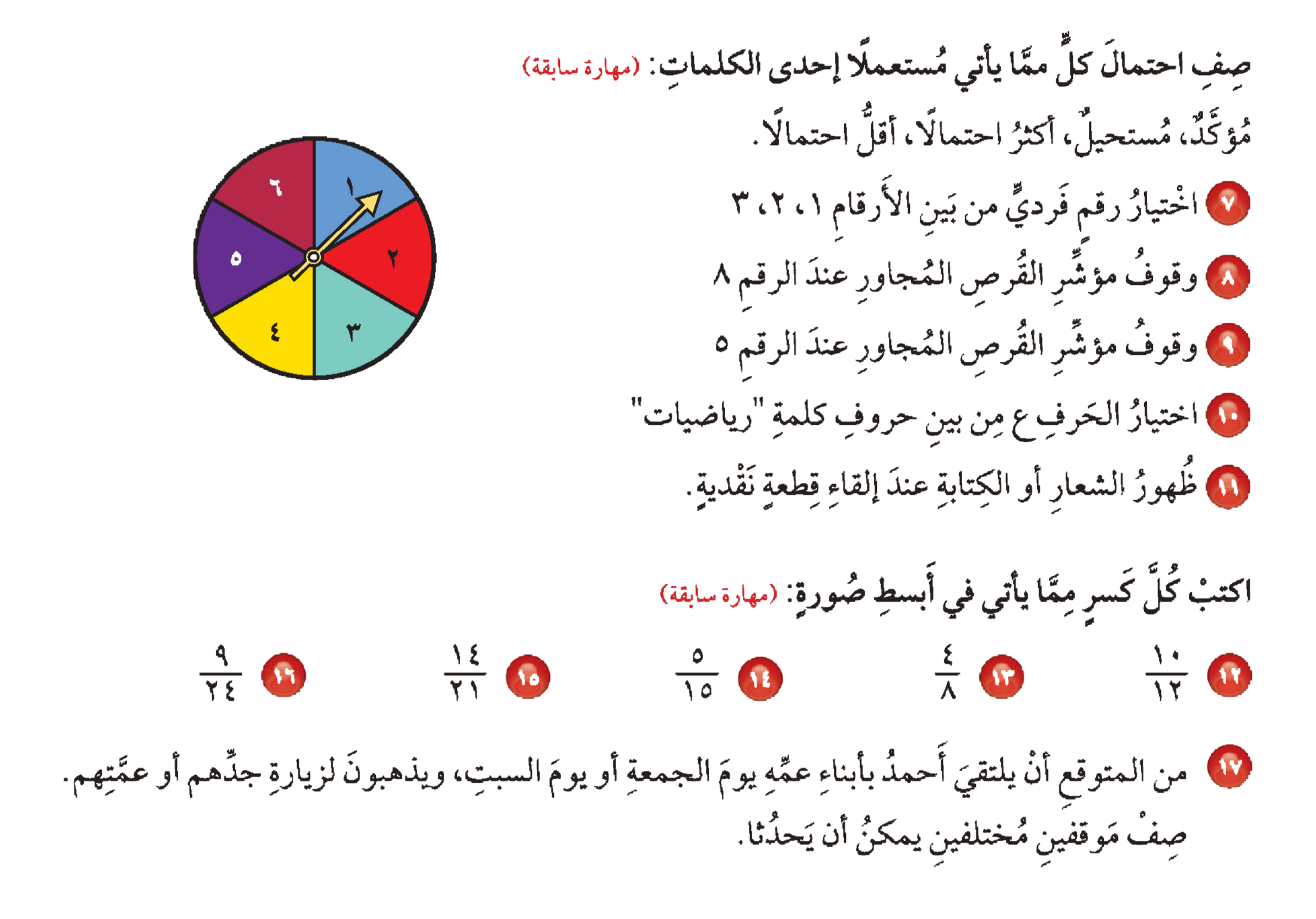 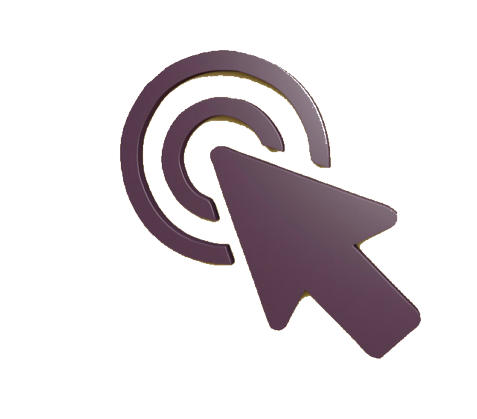 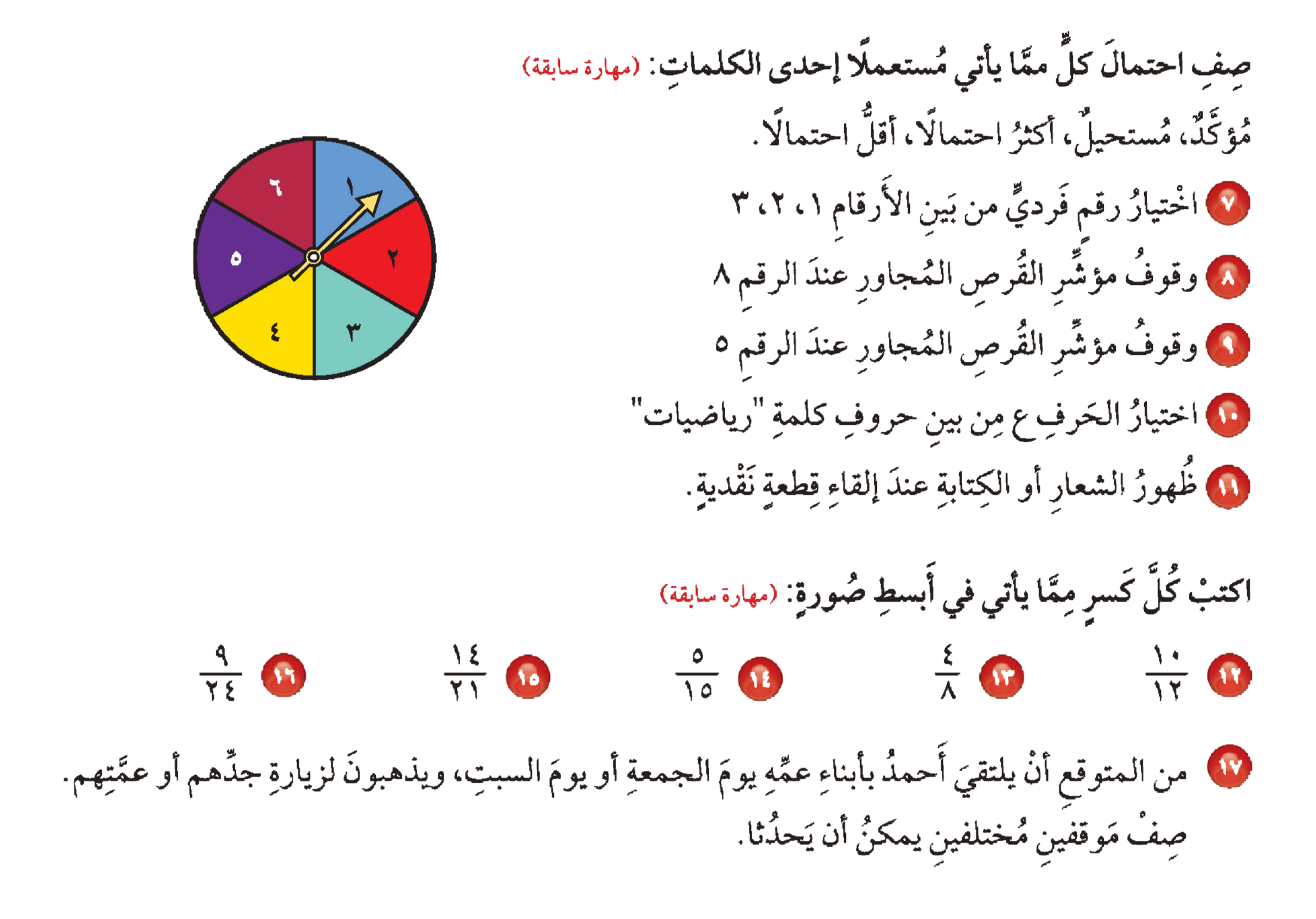 ٥
١
١
٢
٣
=
=
=
=
=
٦
٨
٢
٣
٣
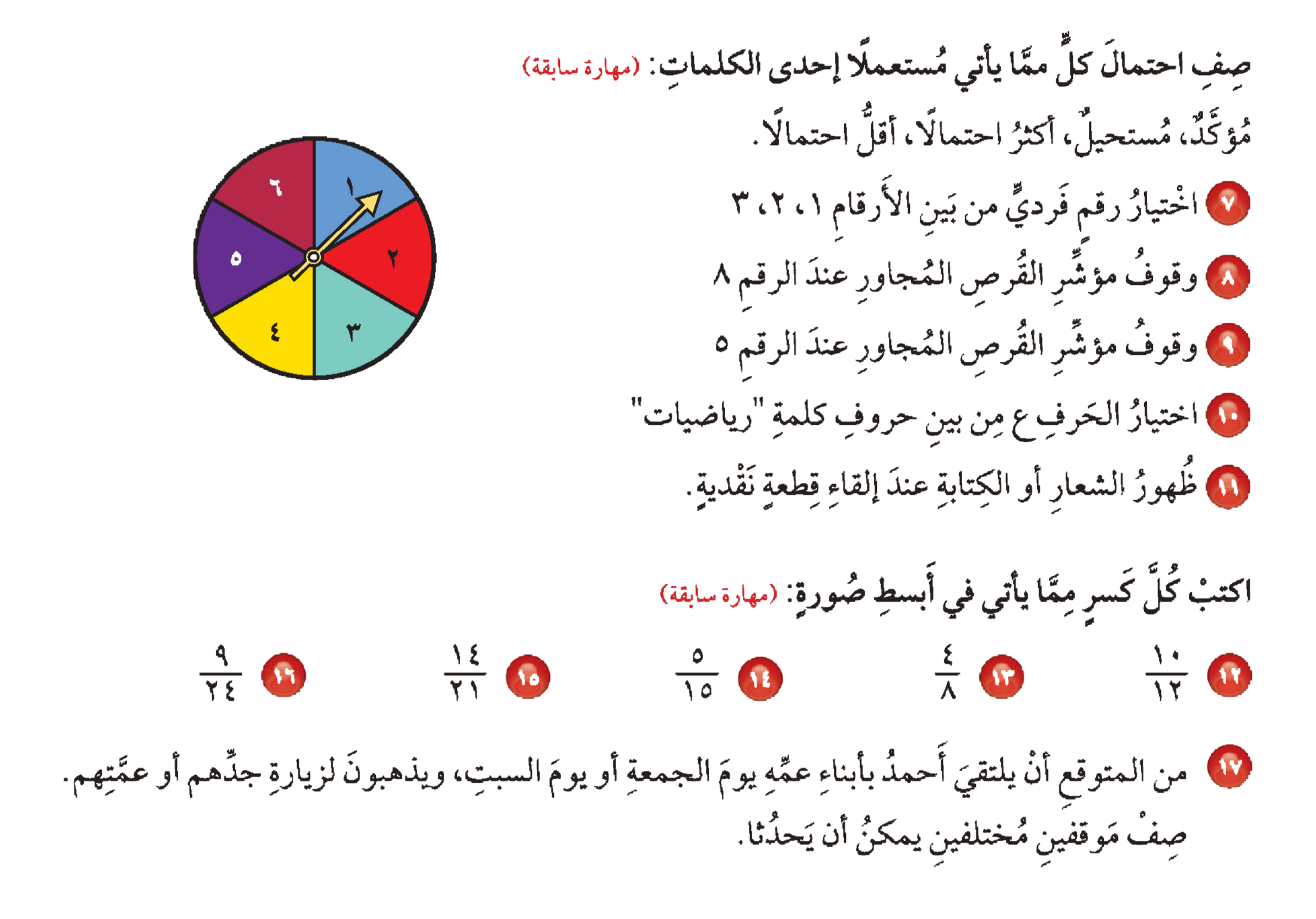 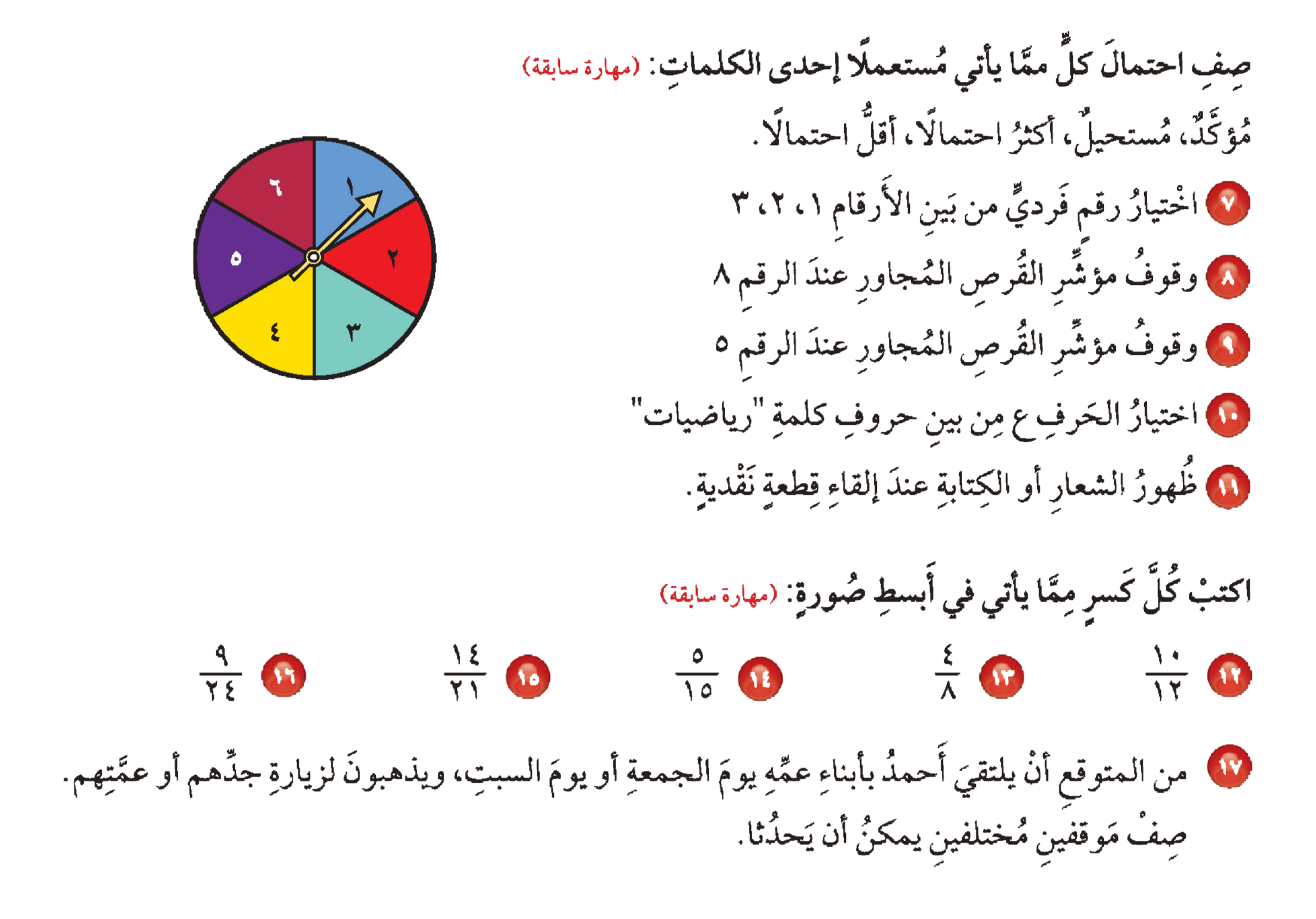 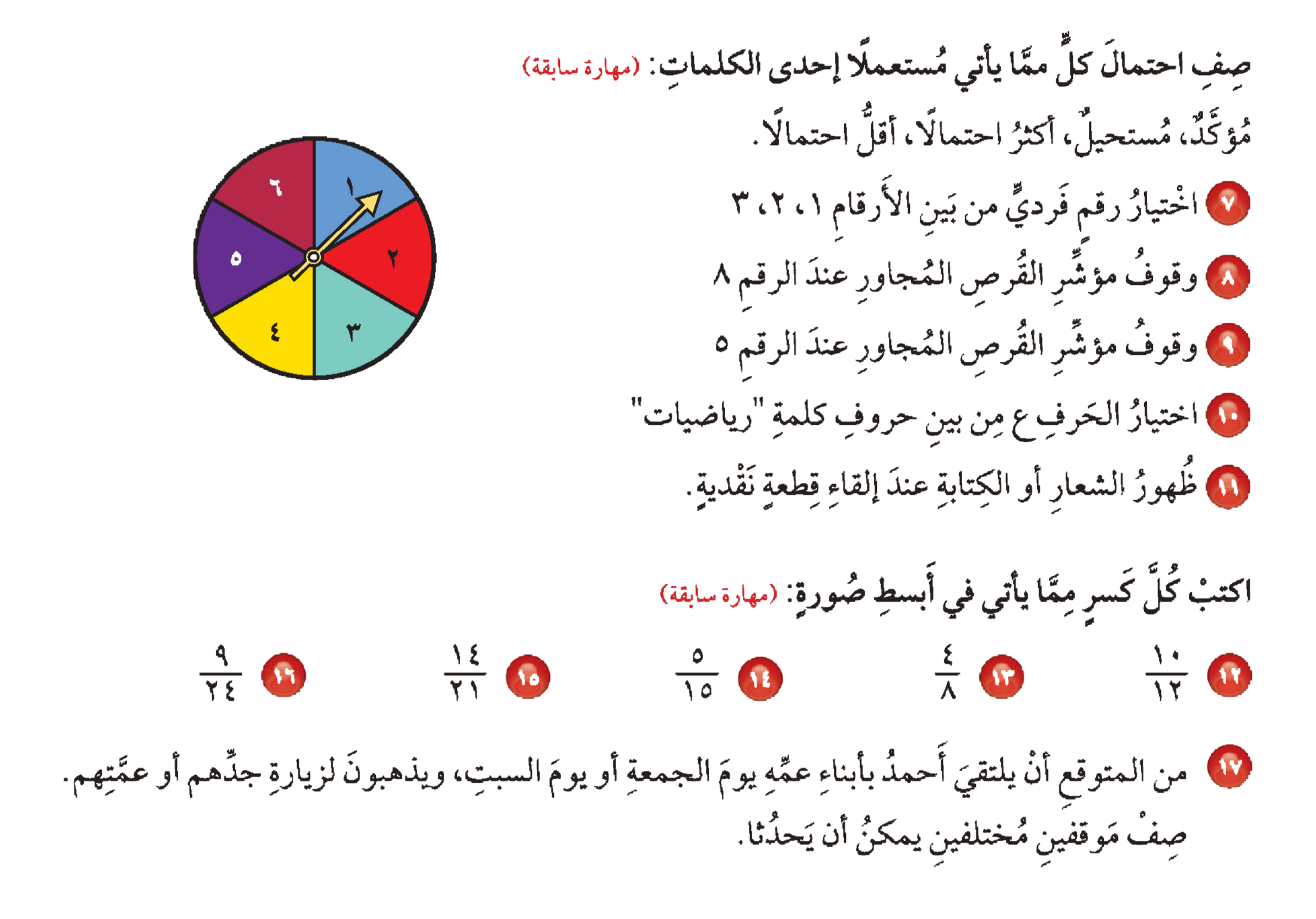 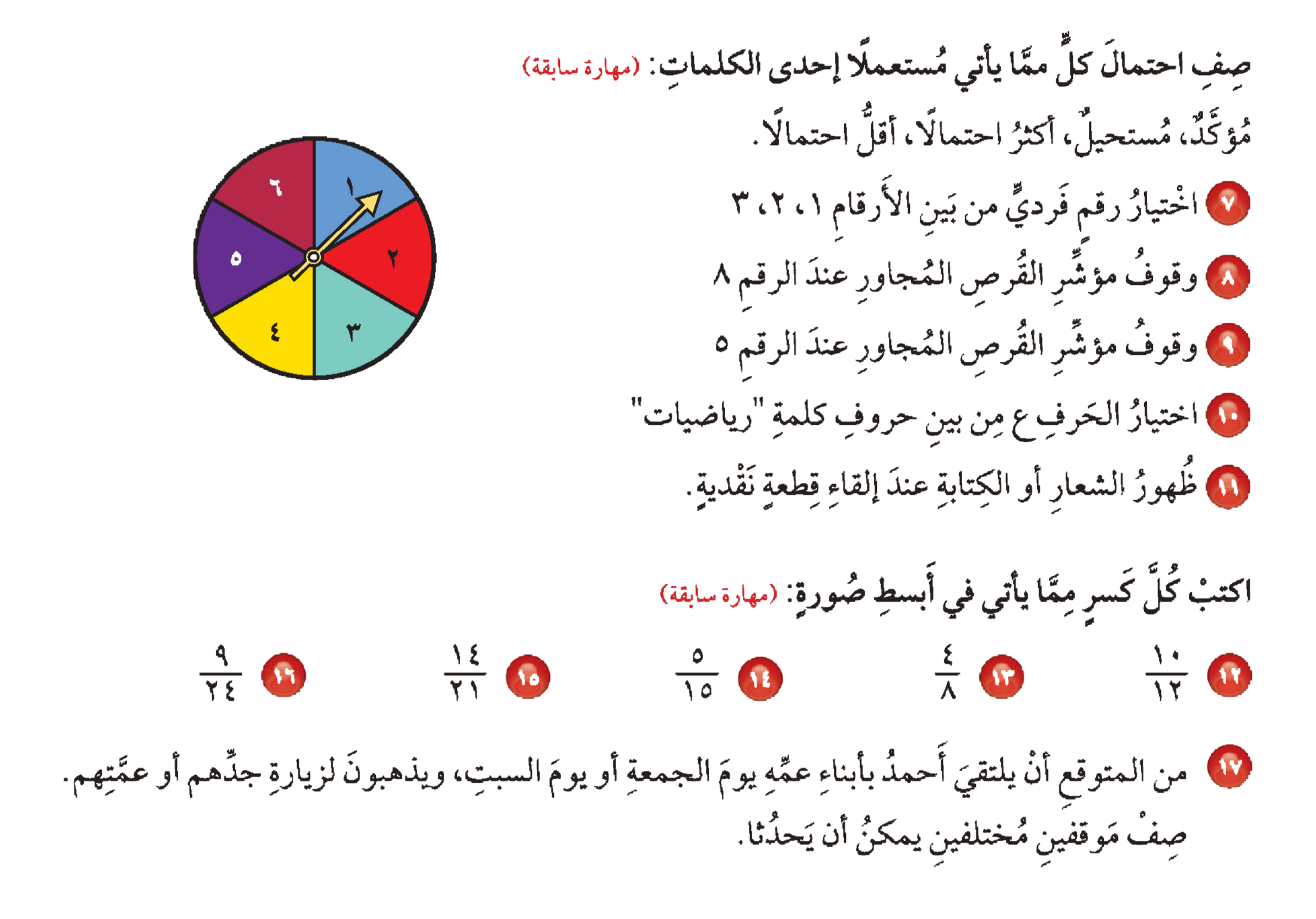 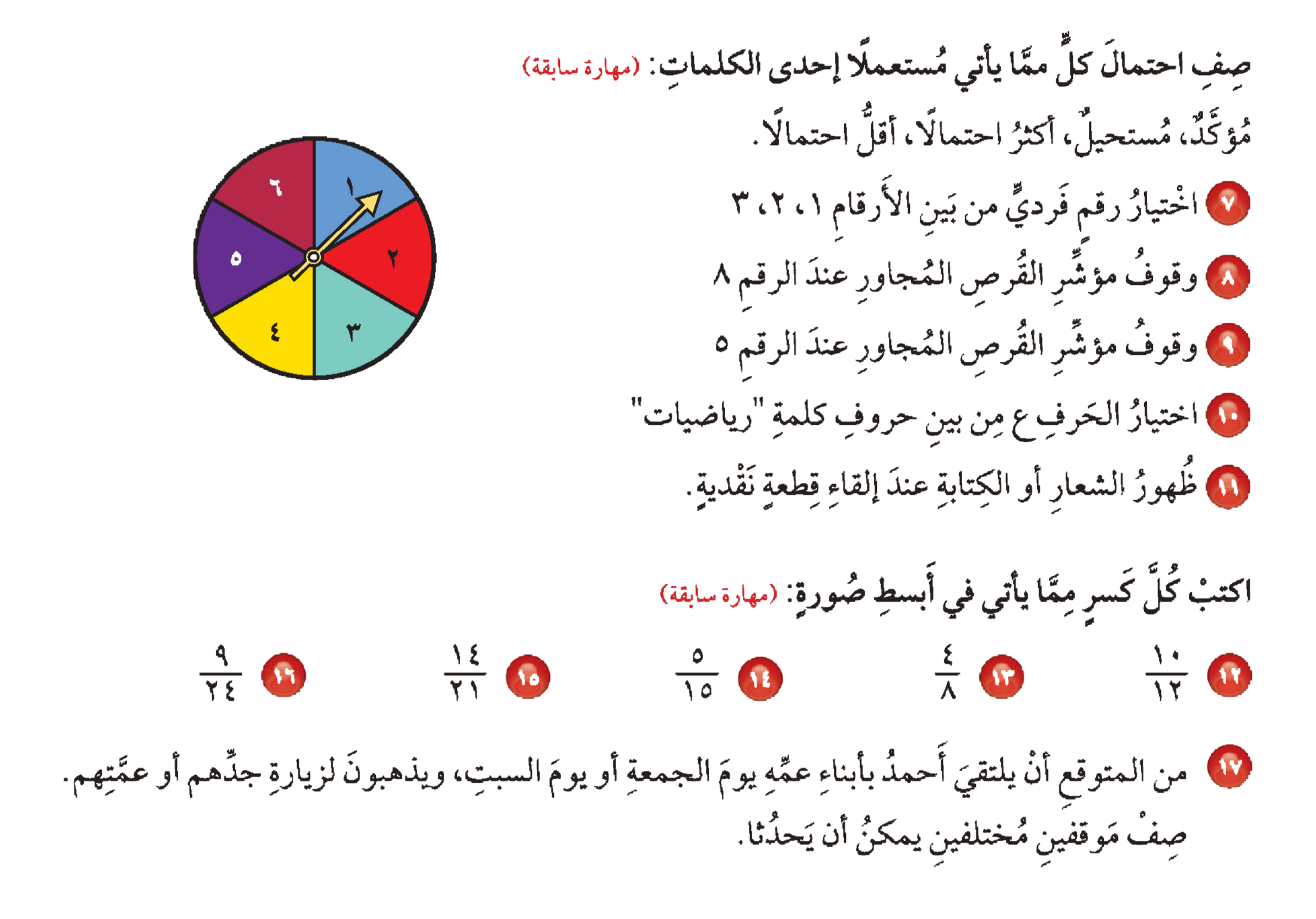 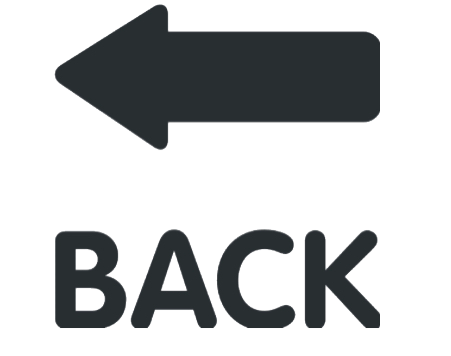 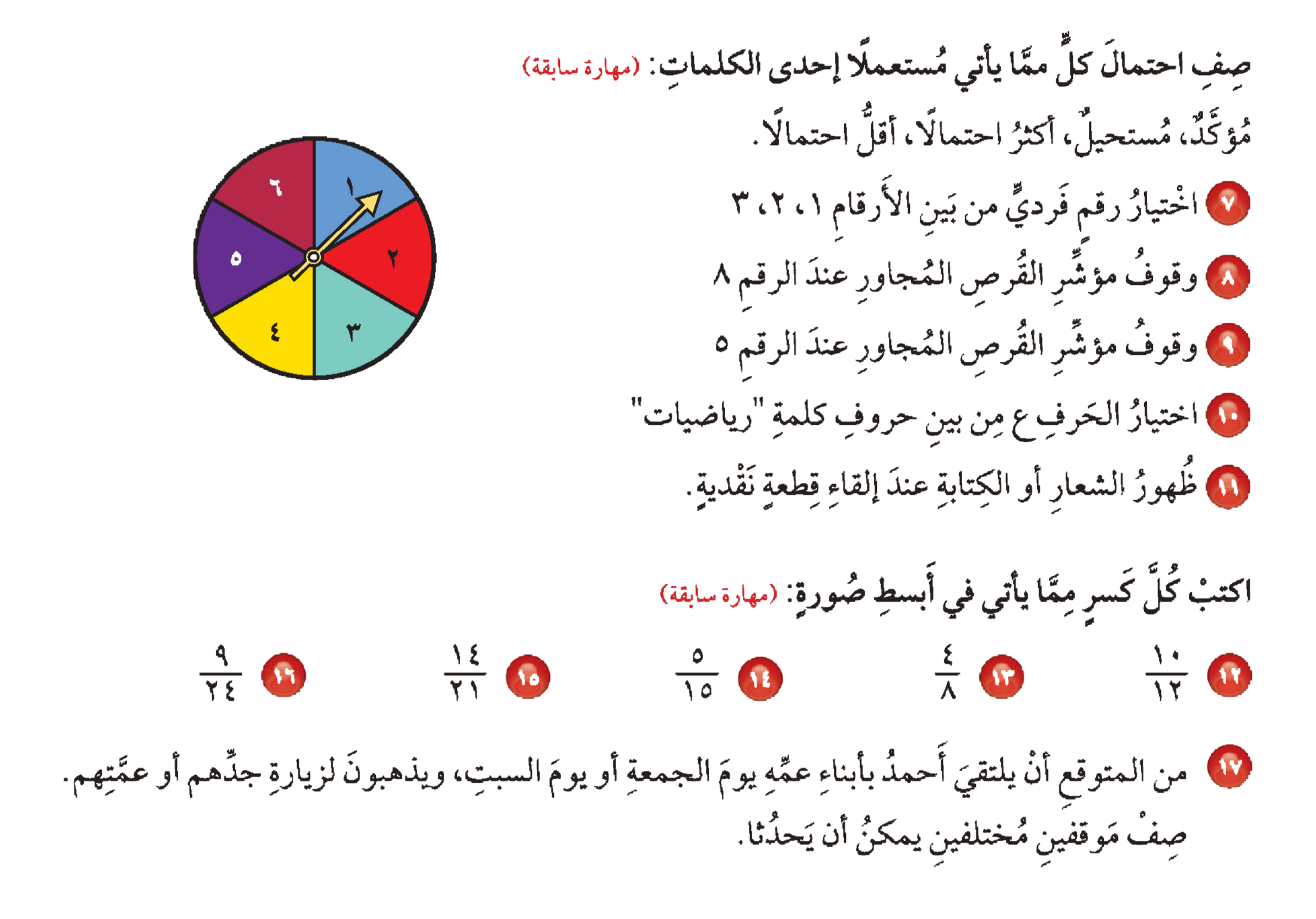 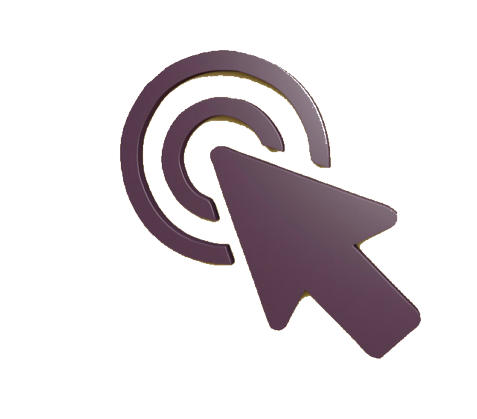 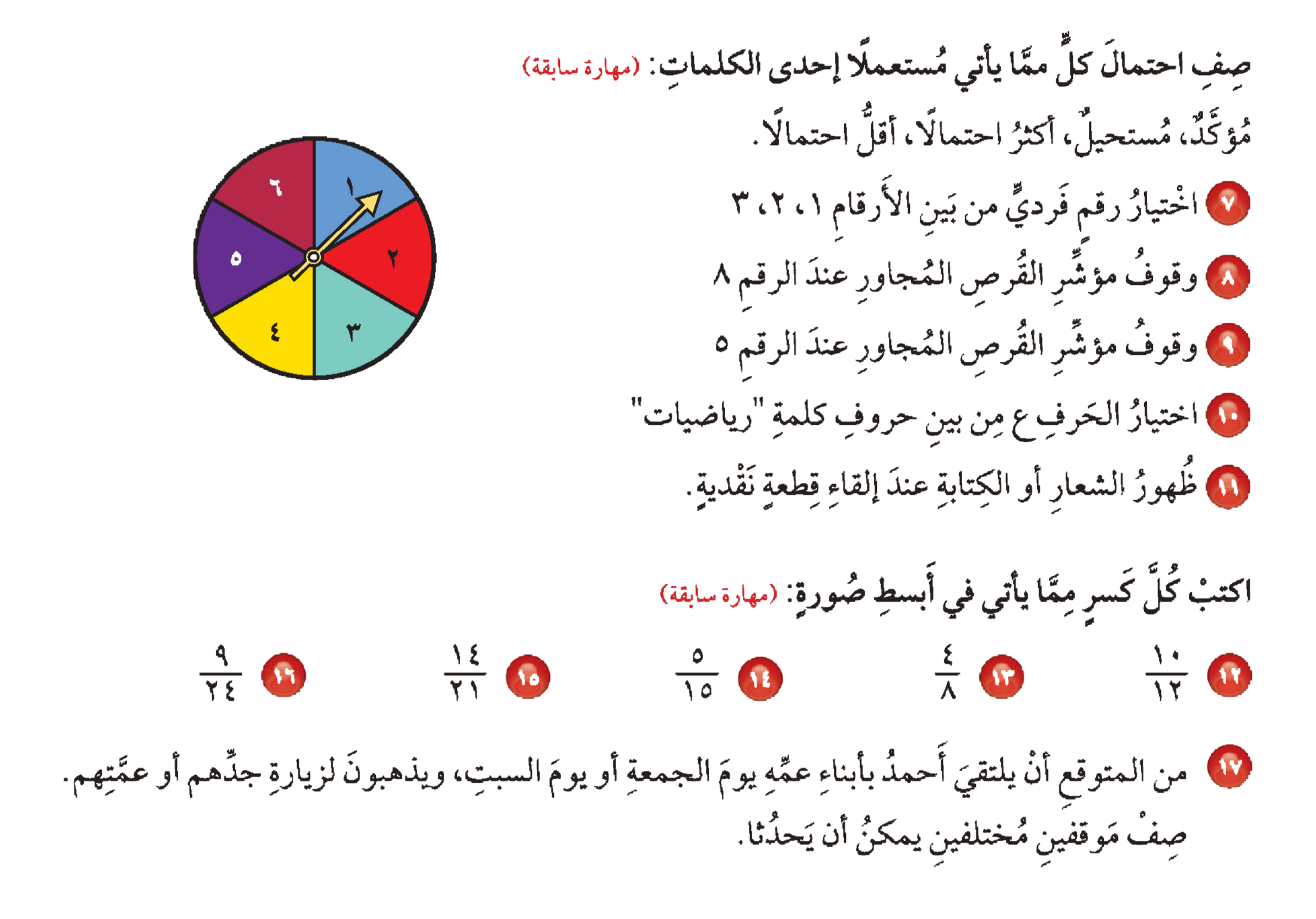 يلتقي أحمد بأبناء عمه يوم الجمعة ويذهبون لزيارة جدهم . 

يلتقي أحمد بأبناء عمه يوم السبت ويذهبون لزيارة عمتهم
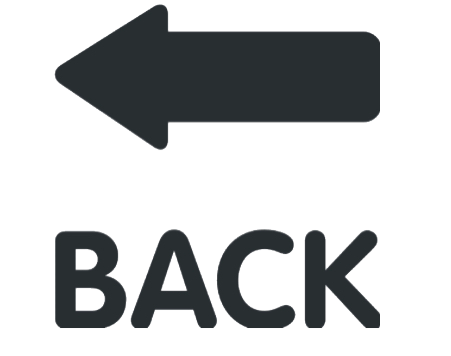 ختاماً
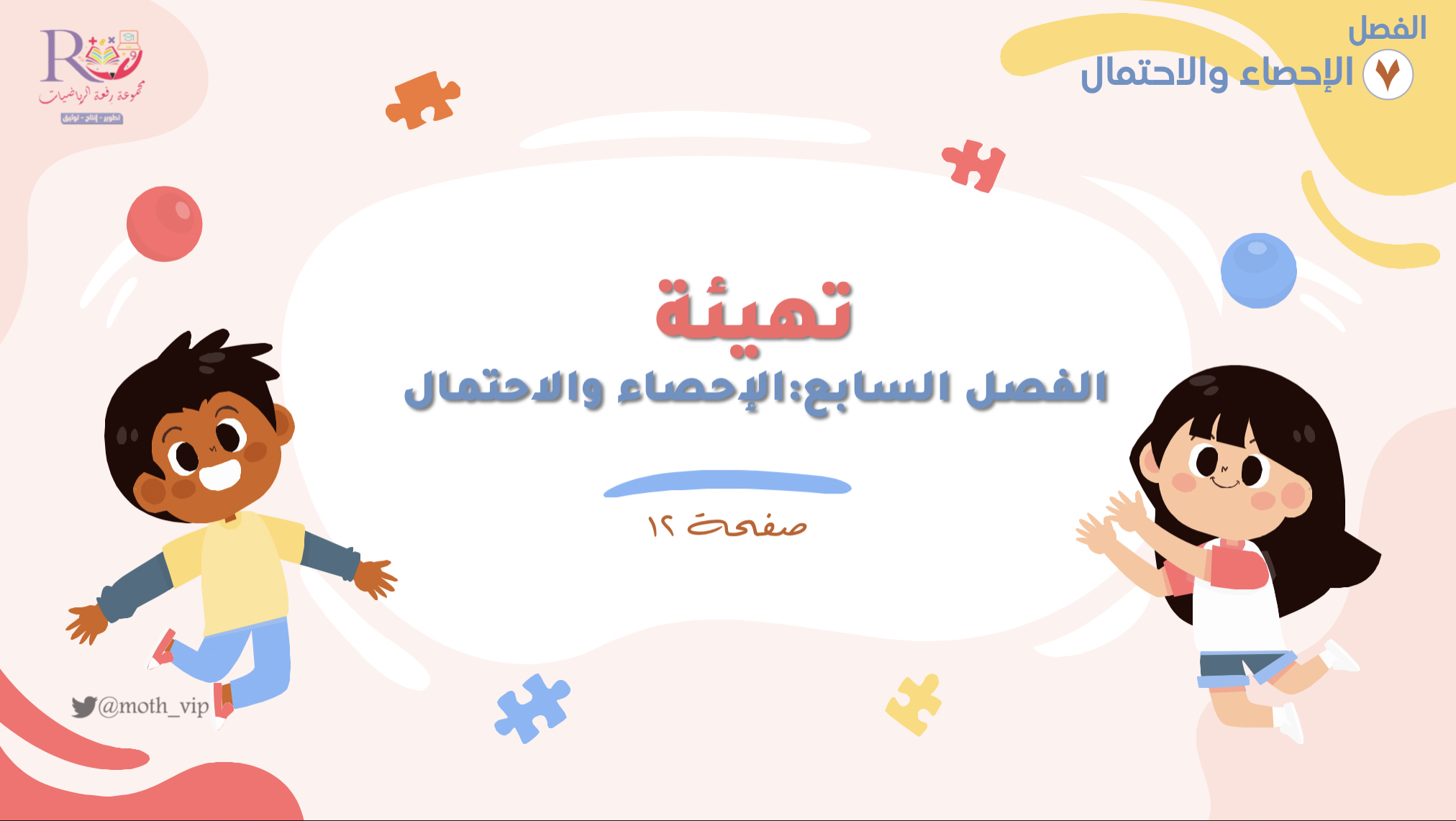 لا تستسلم على الاطلاق  ، الأشياء الجميلة تأخذ وقتا كن صبورا